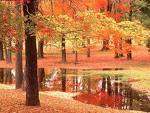 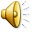 A la Faveur de l’Automne…
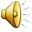 Le 4 Juin 2011…
Un peu de Nostalgie…
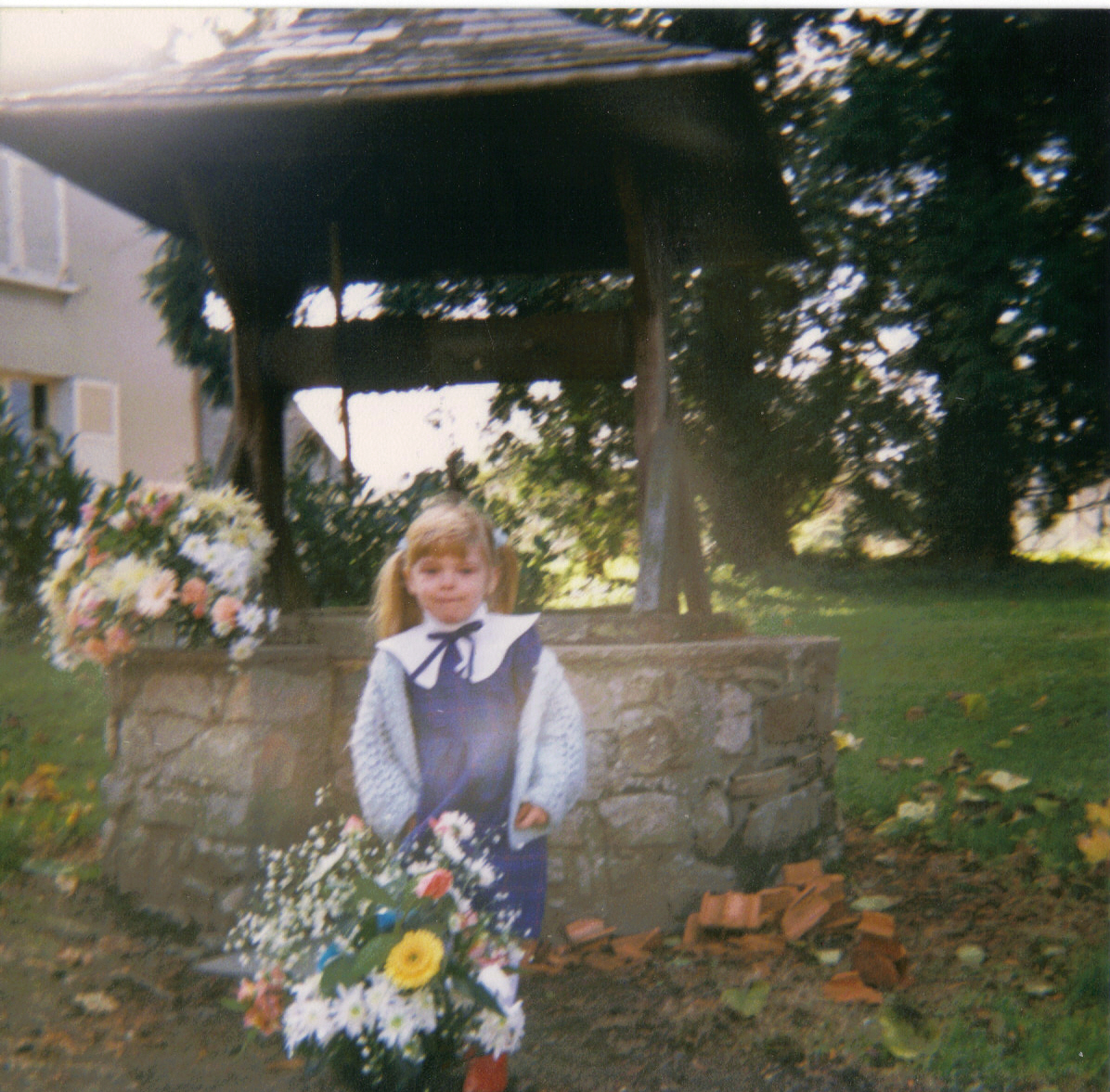 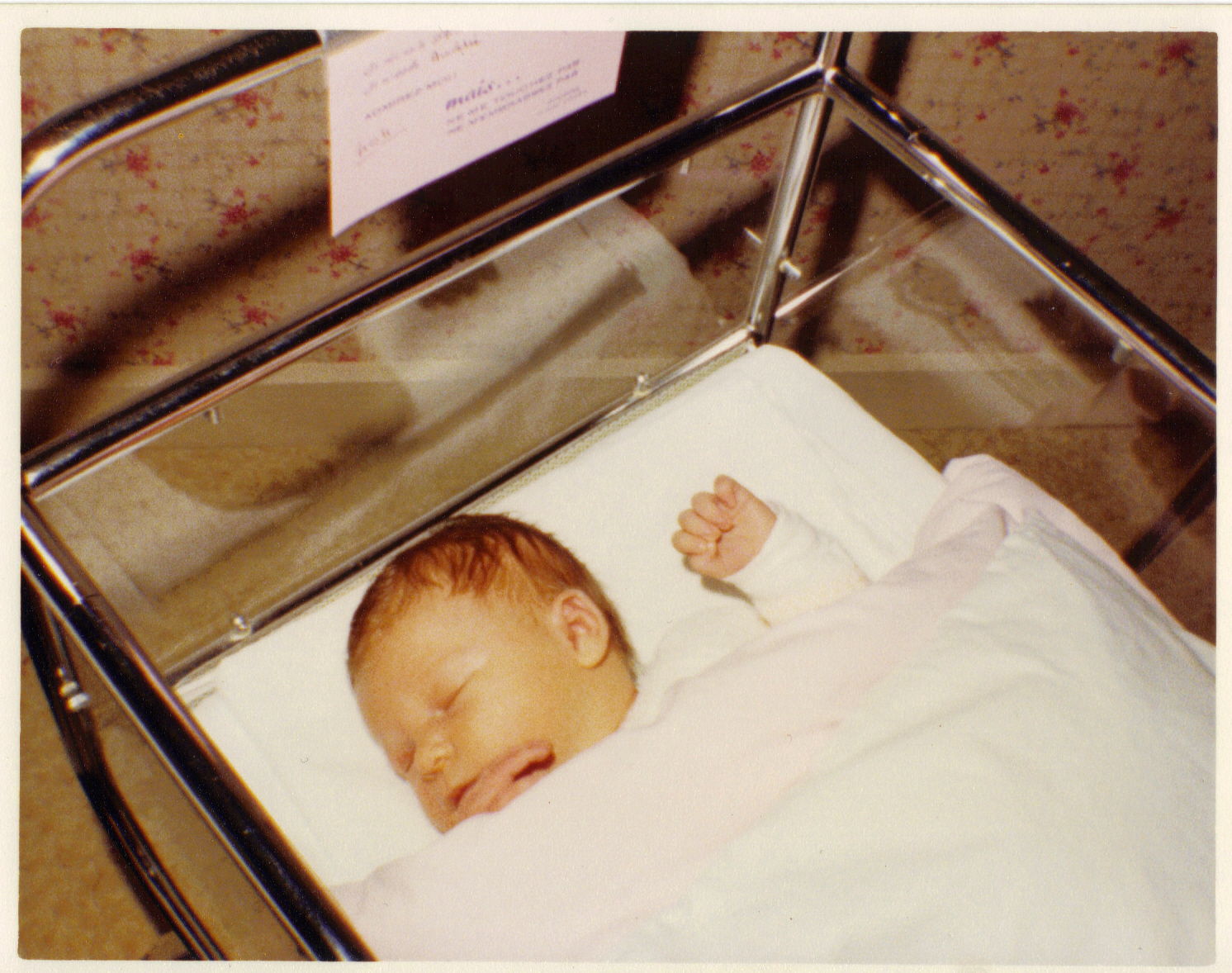 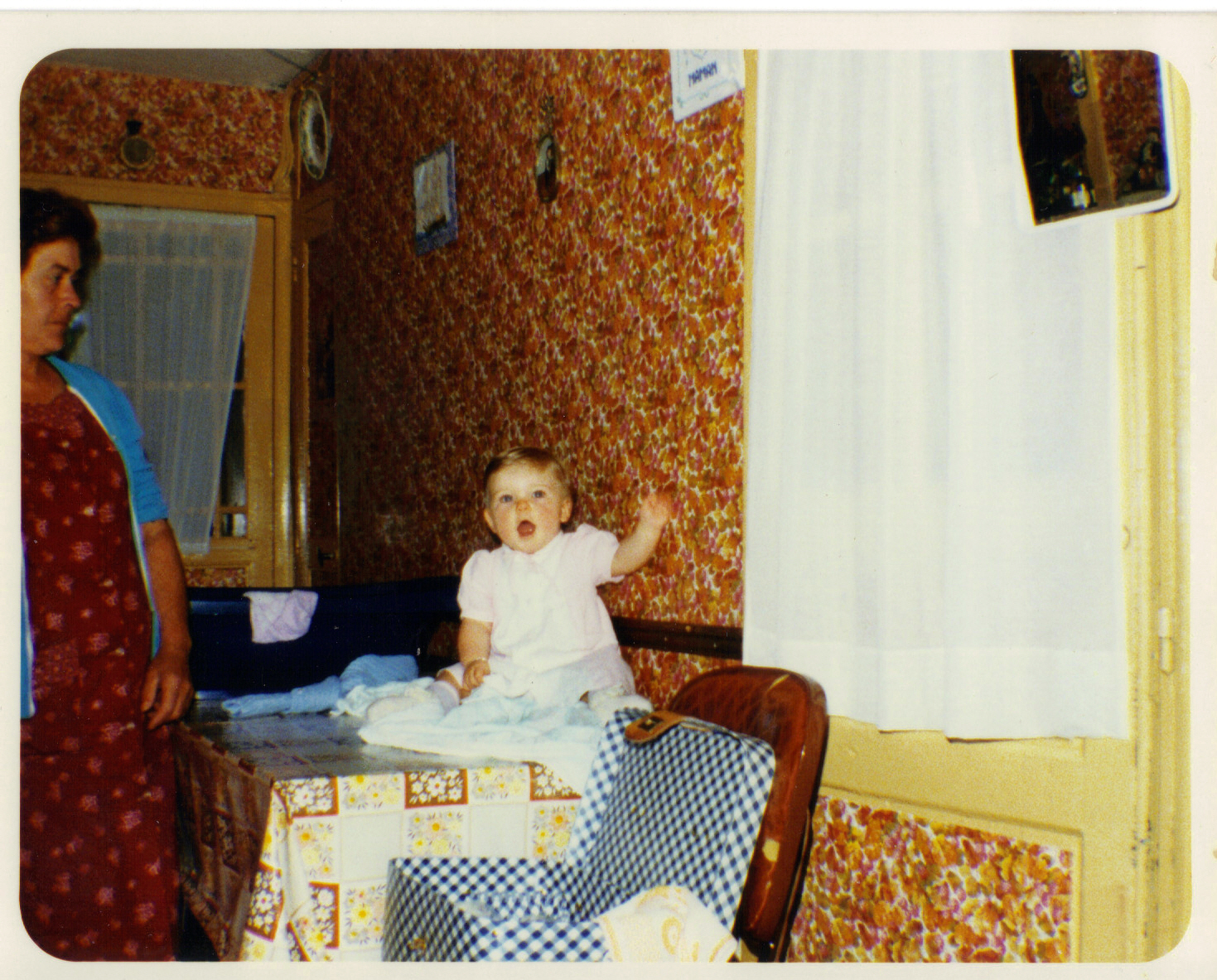 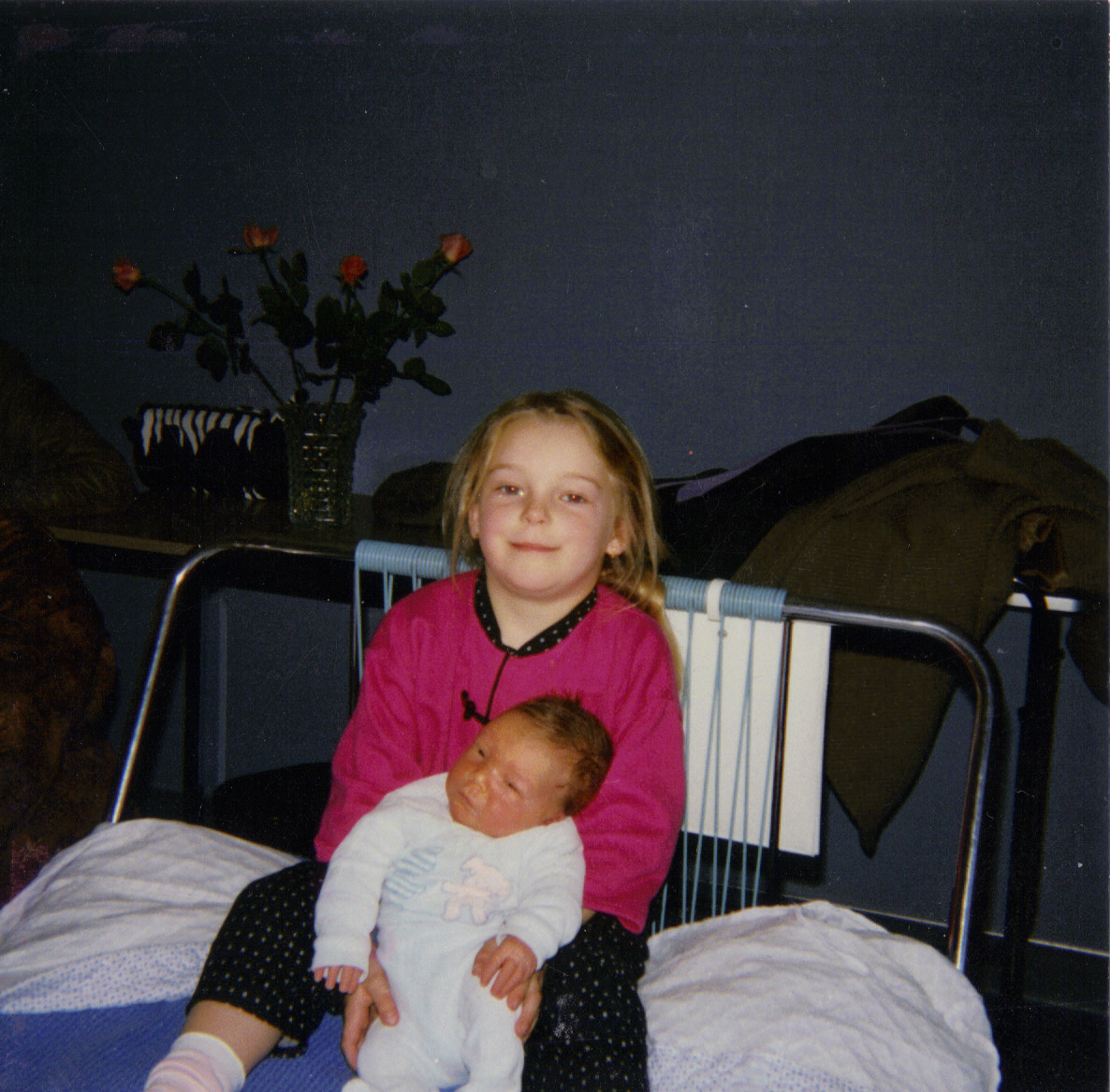 Une petite Normande…
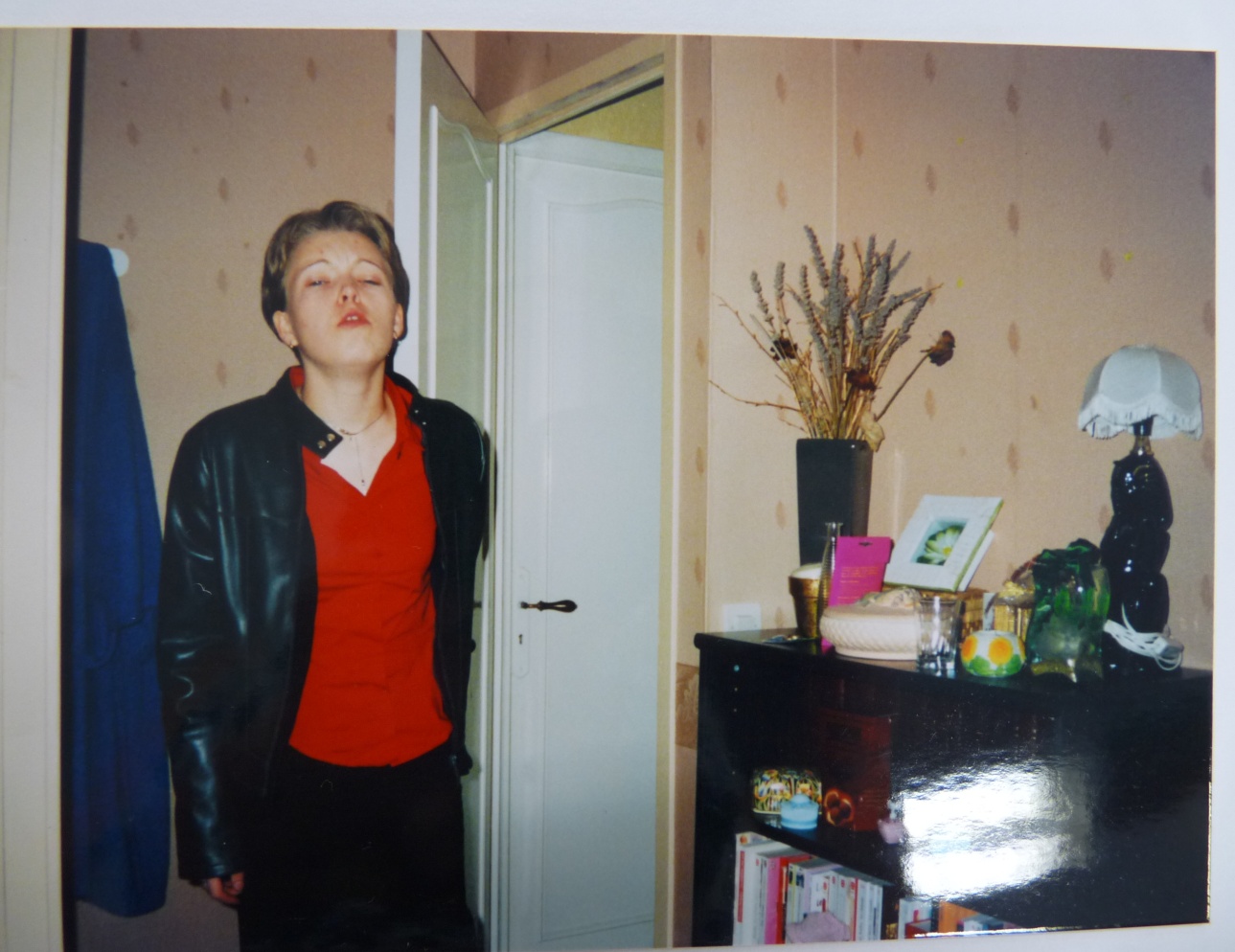 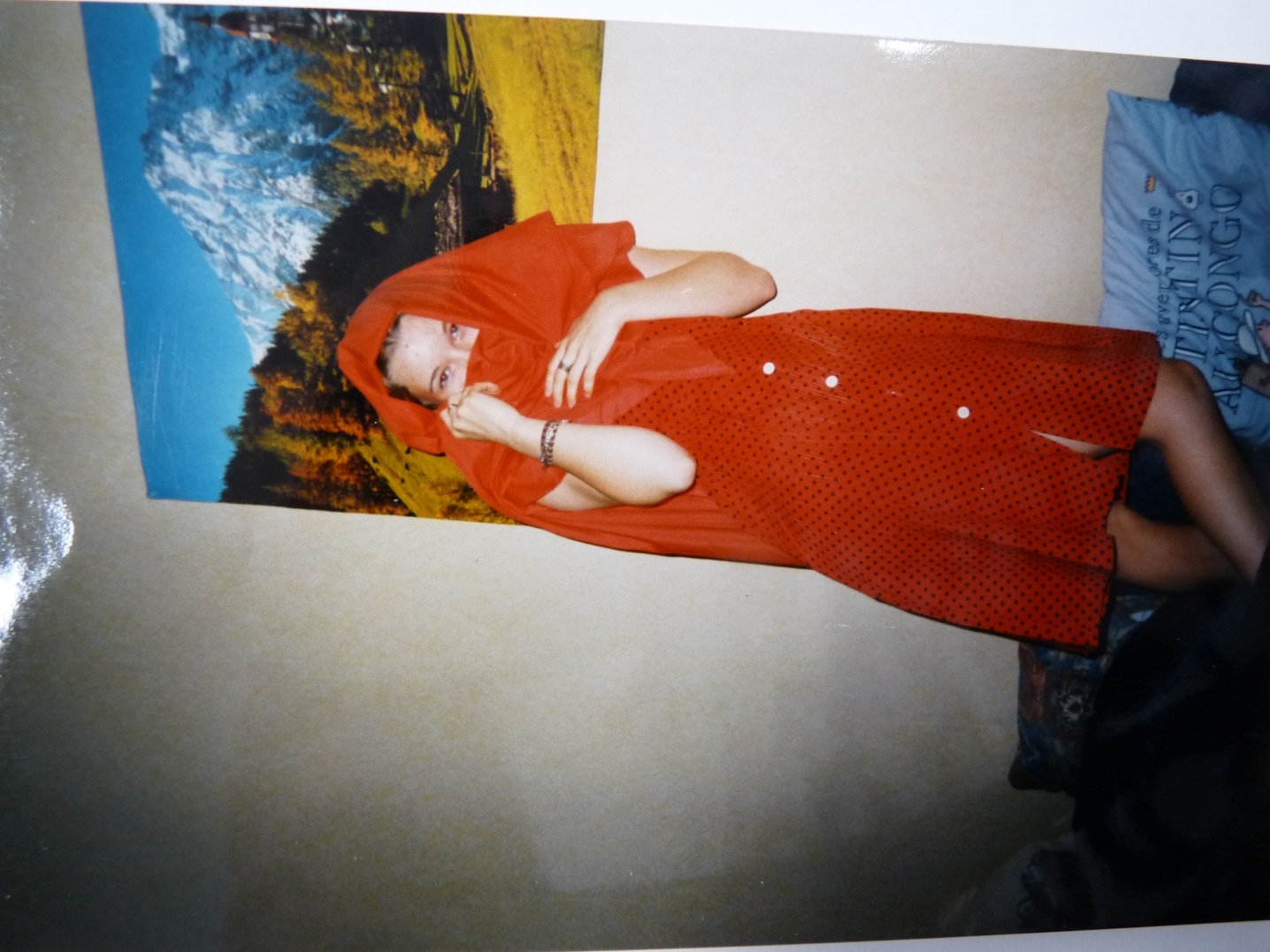 On t’a reconnue !
Retour du sun set
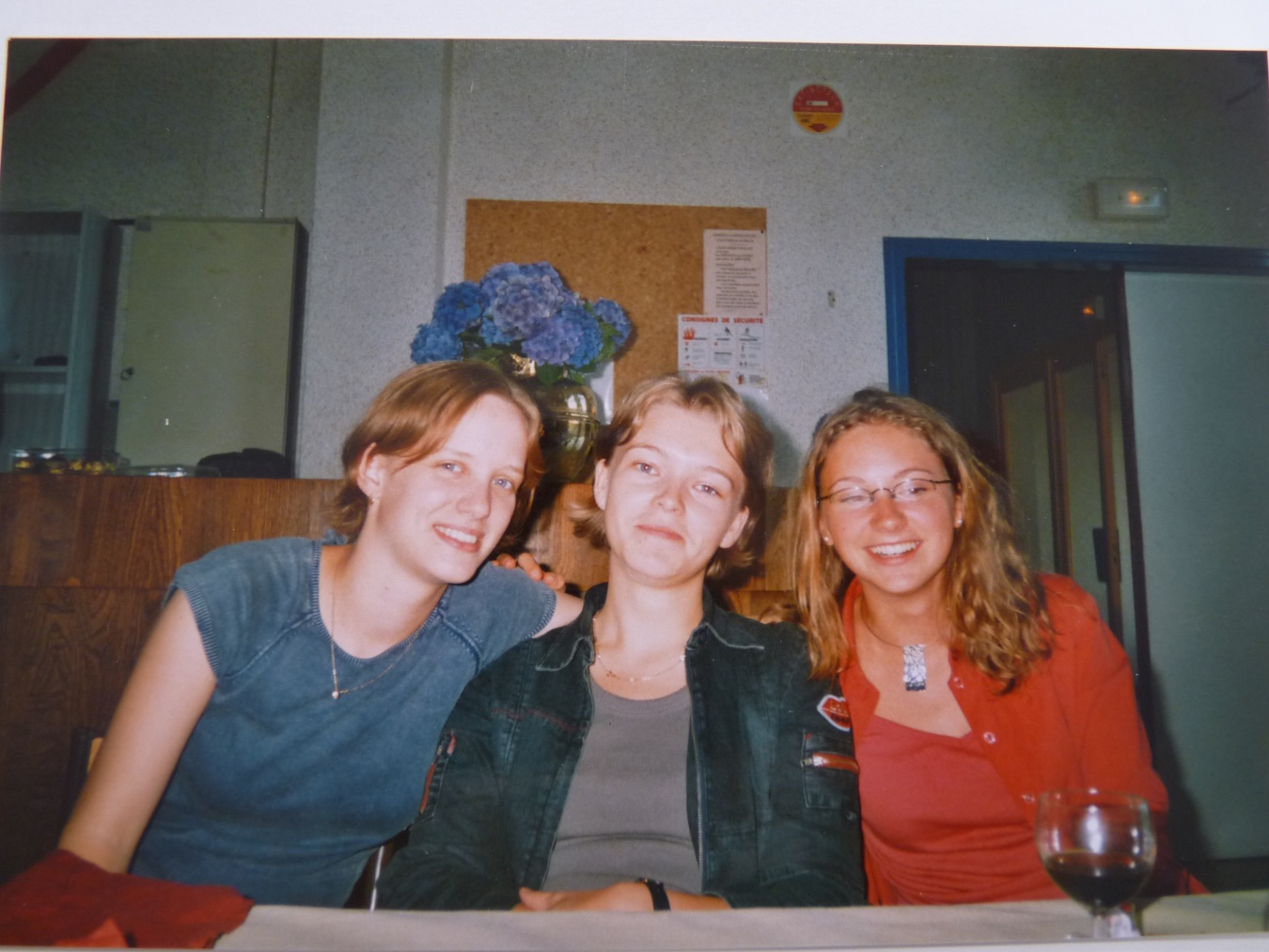 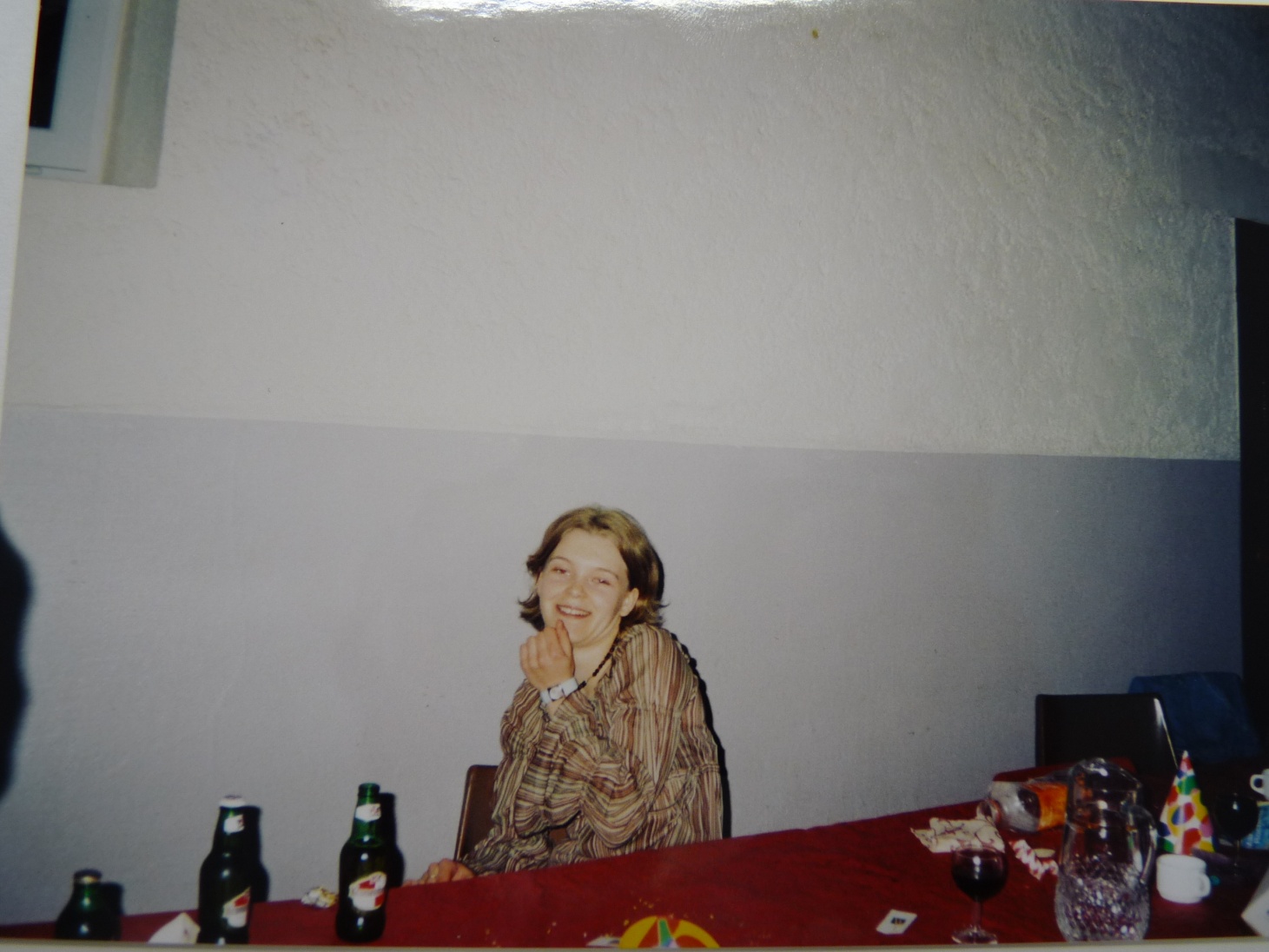 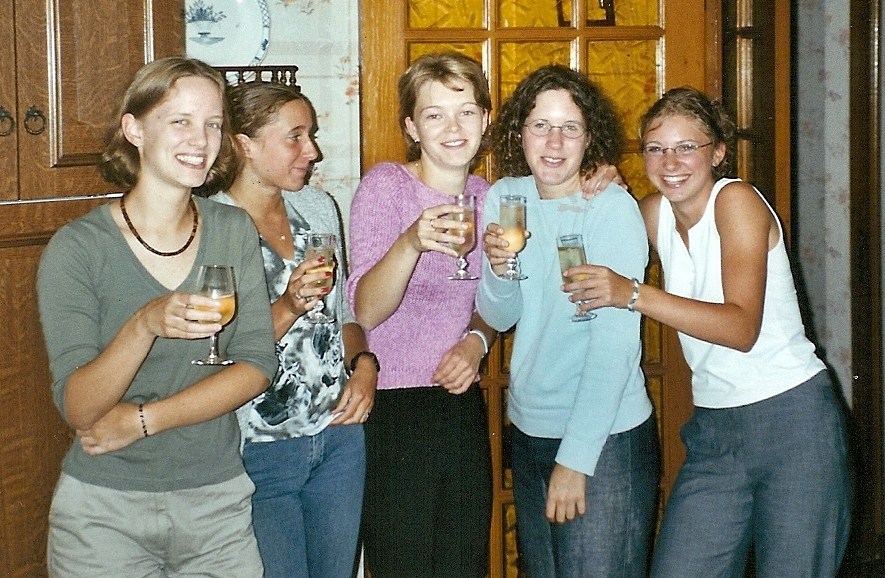 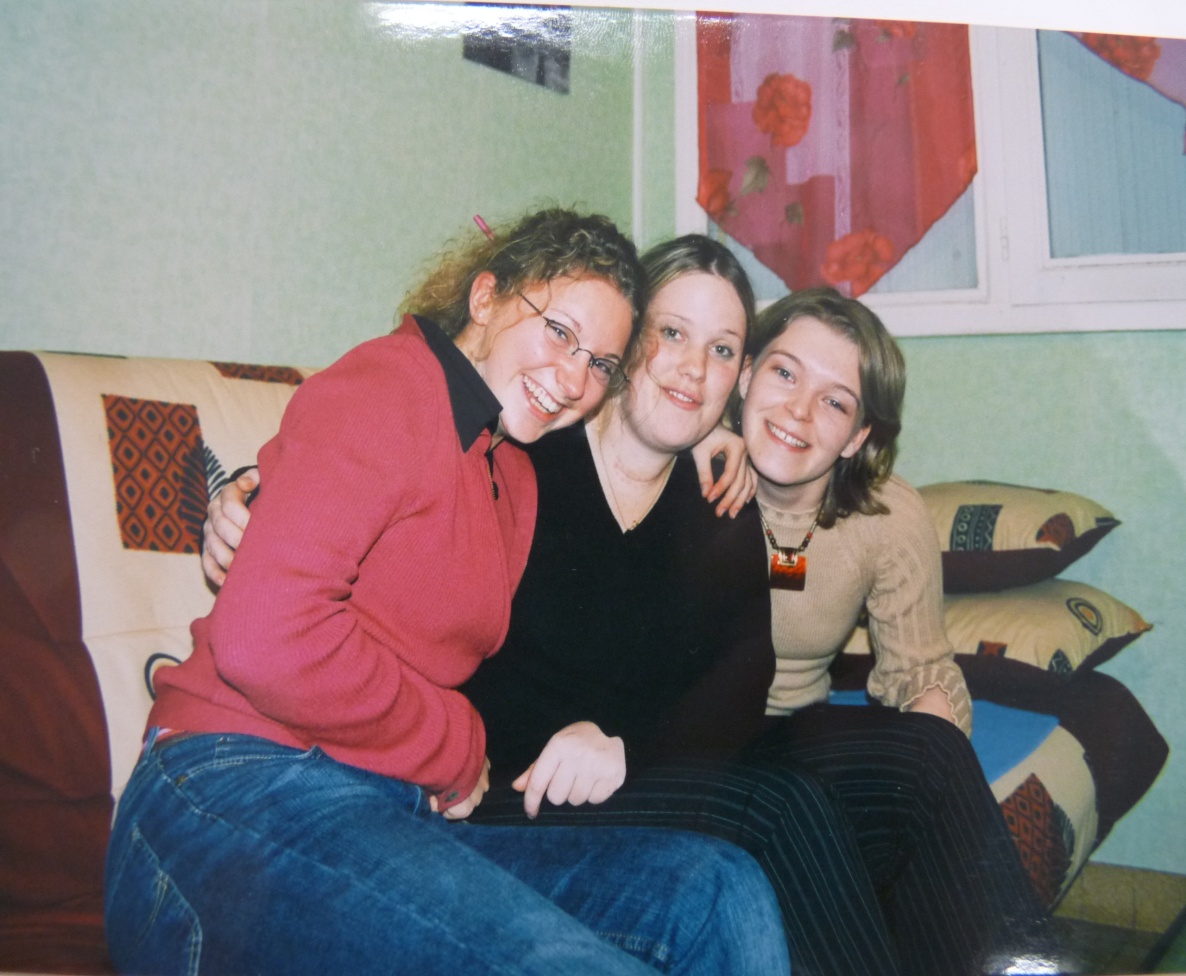 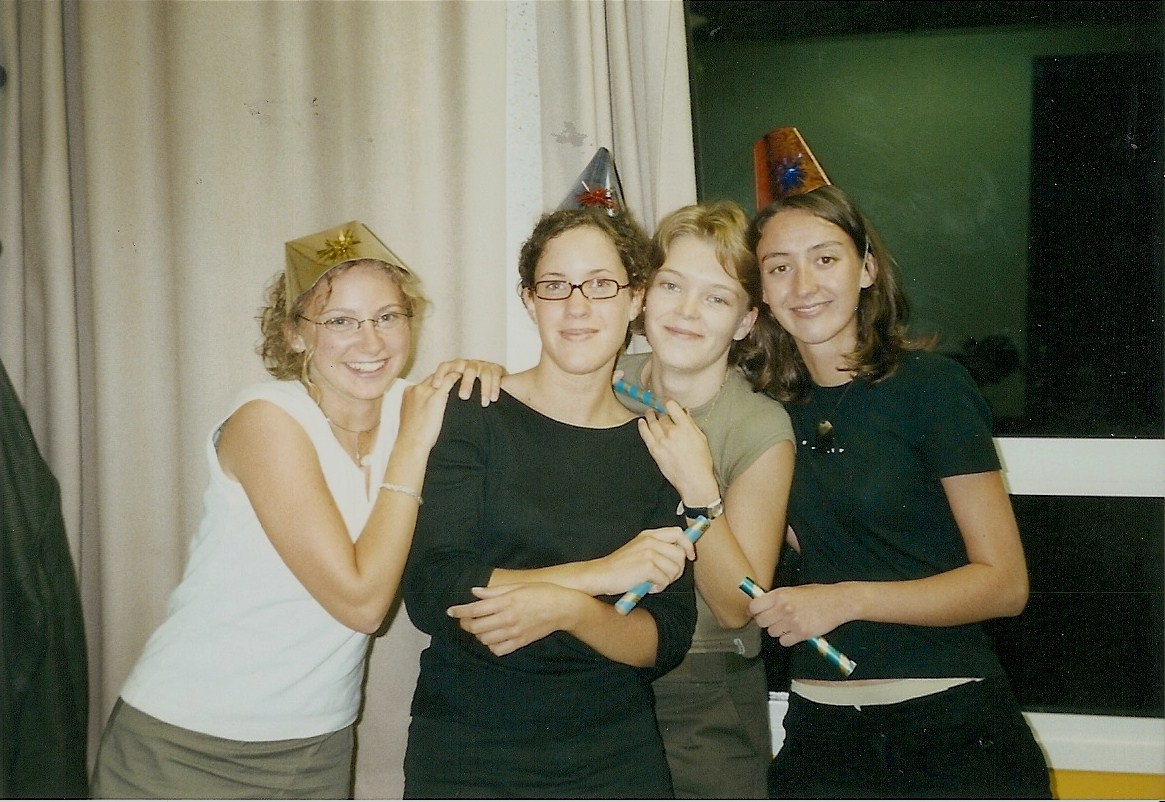 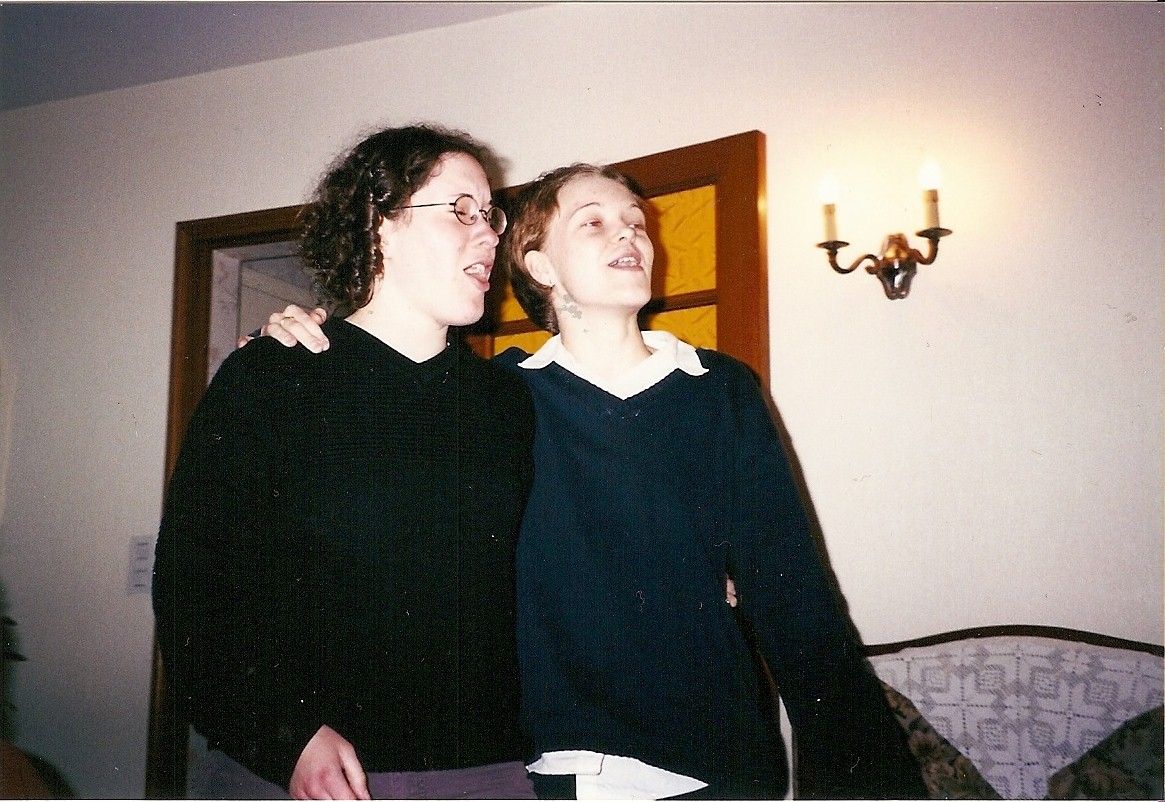 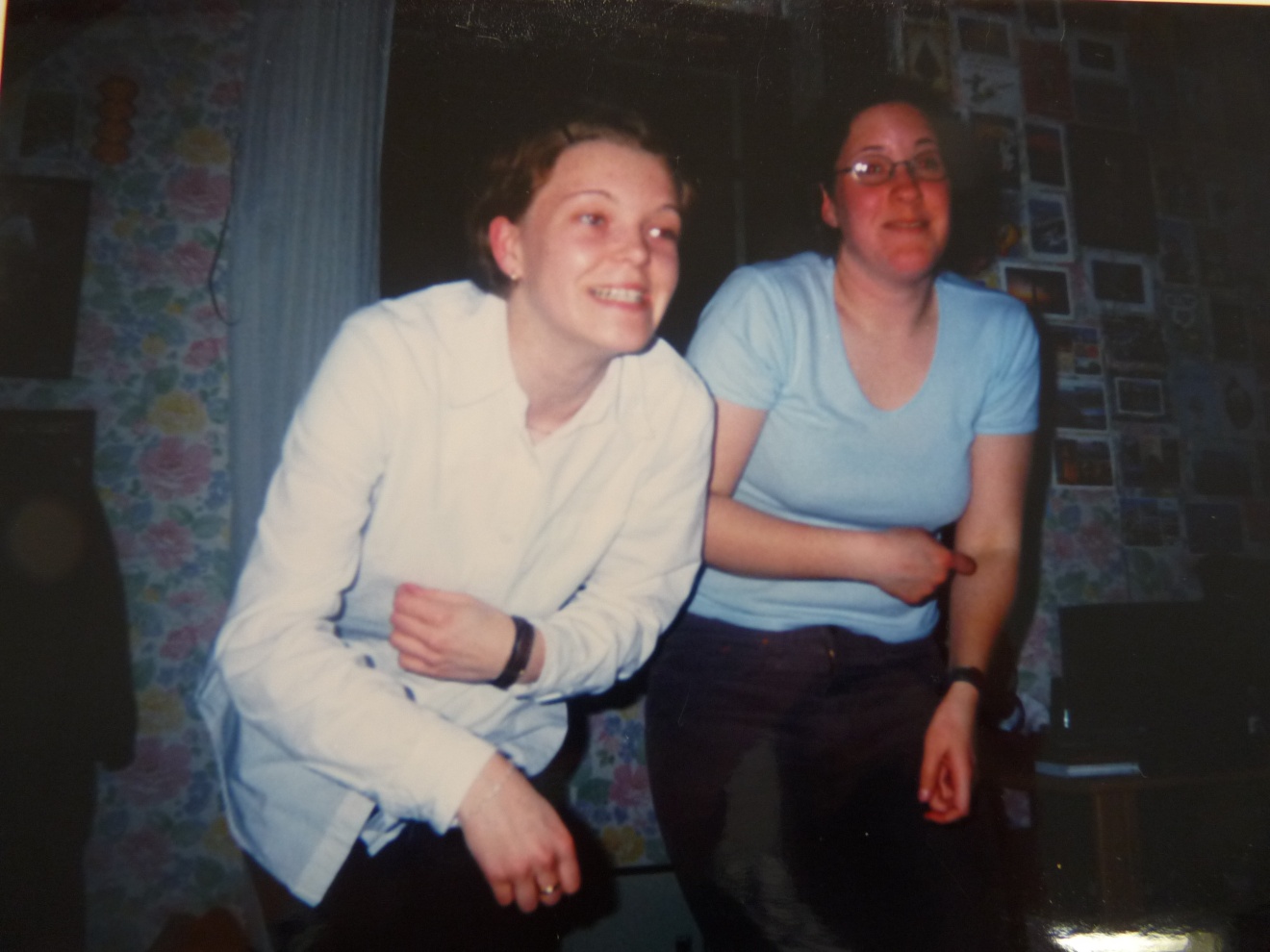 Une Petite Fêtarde avec ses amies…
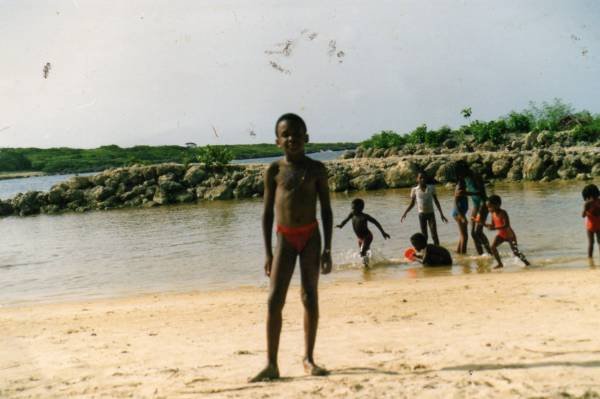 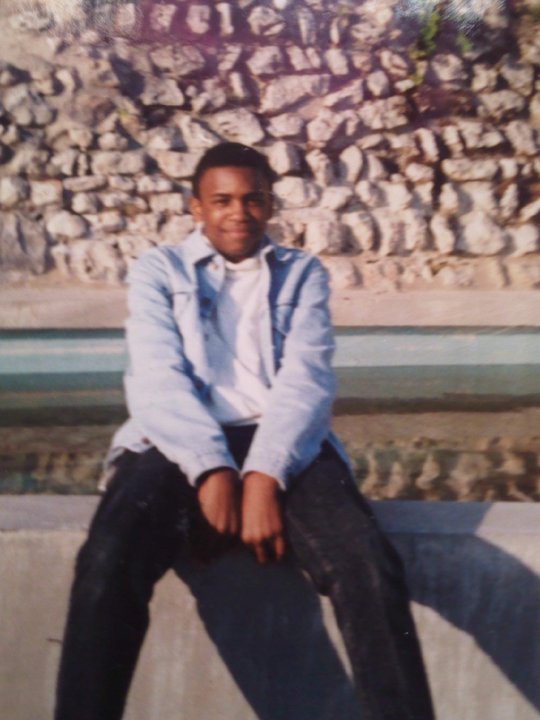 Un petit Antillais… D’Ivry!!!
Ils devaient se rencontrer….
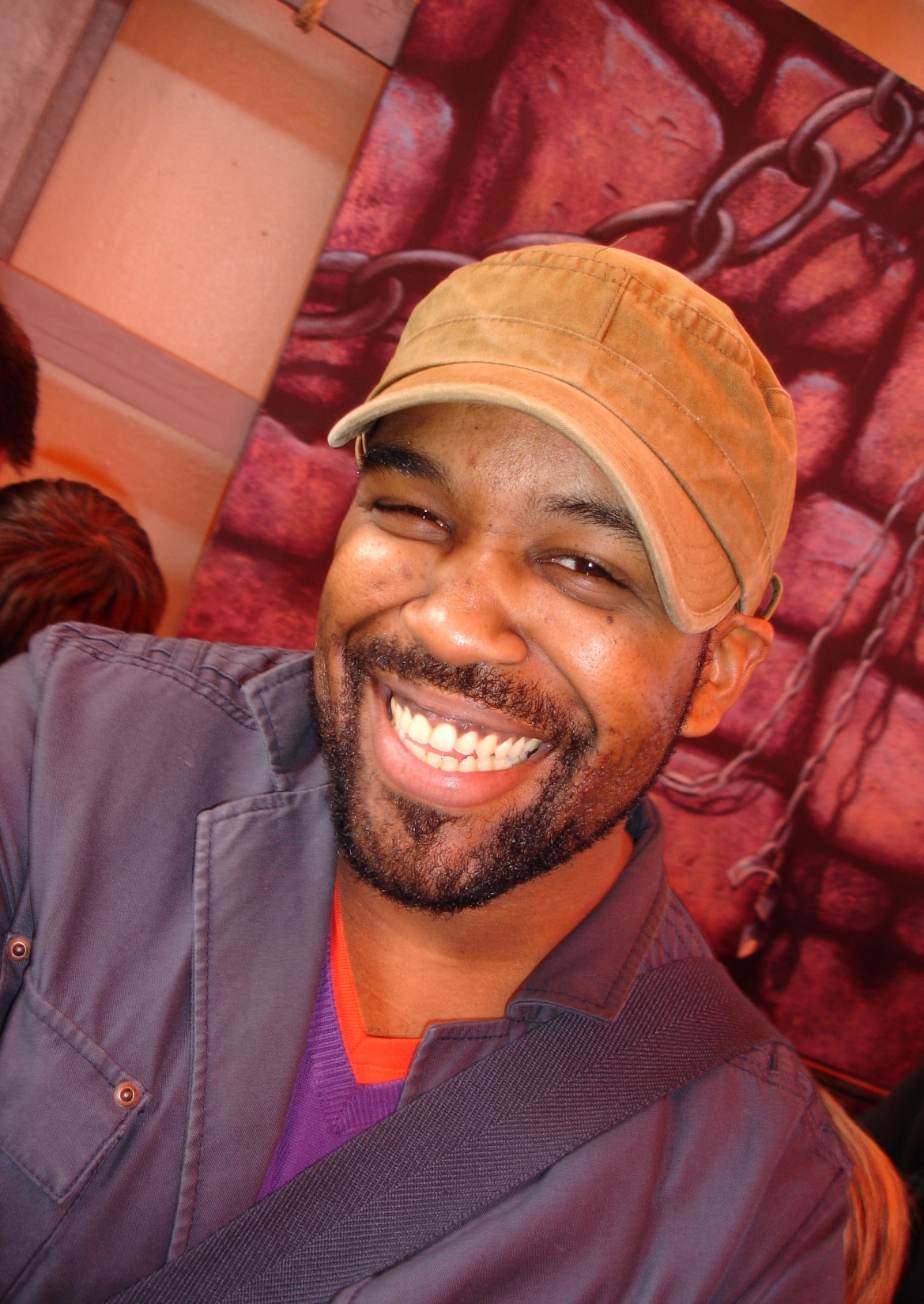 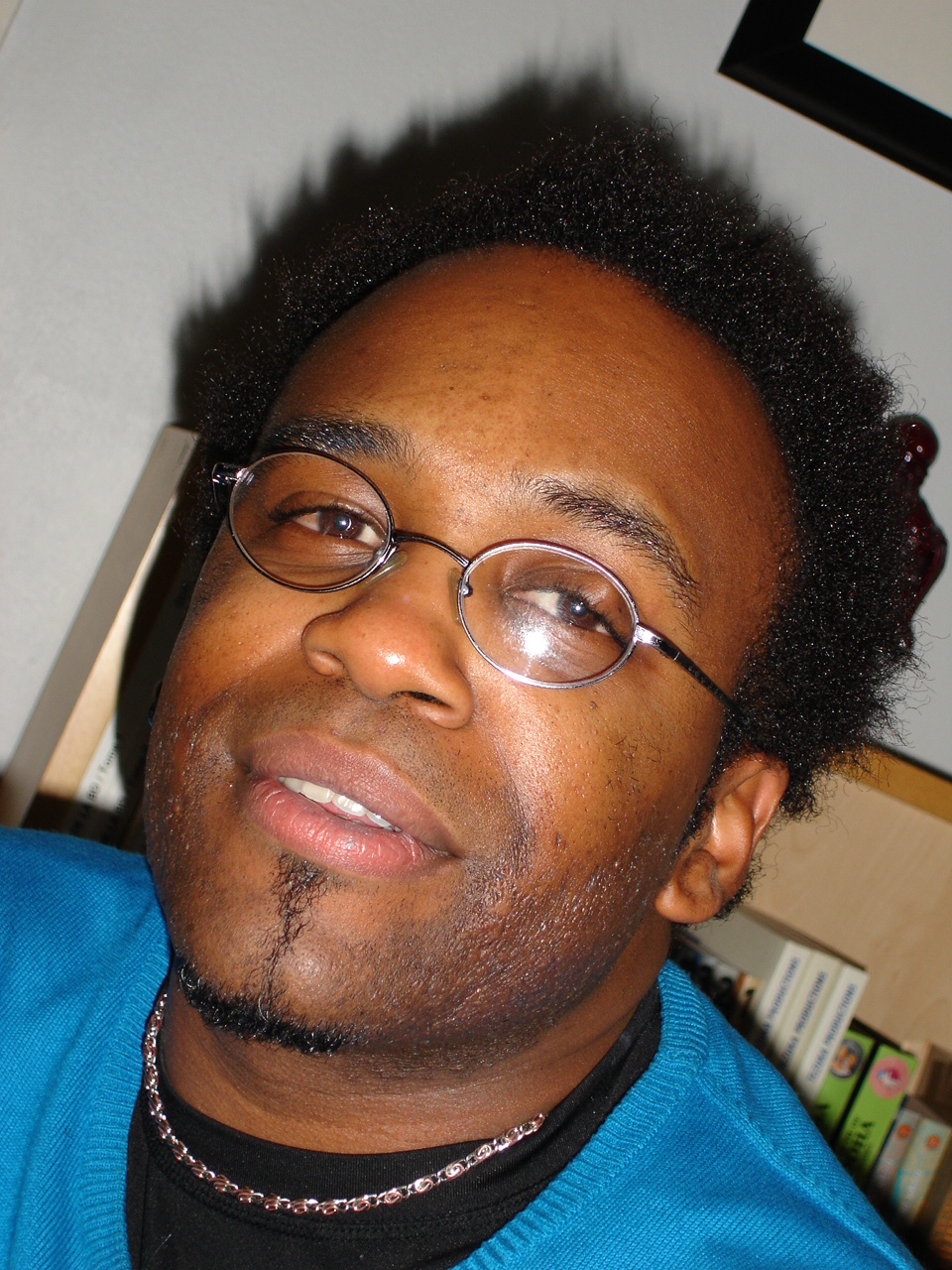 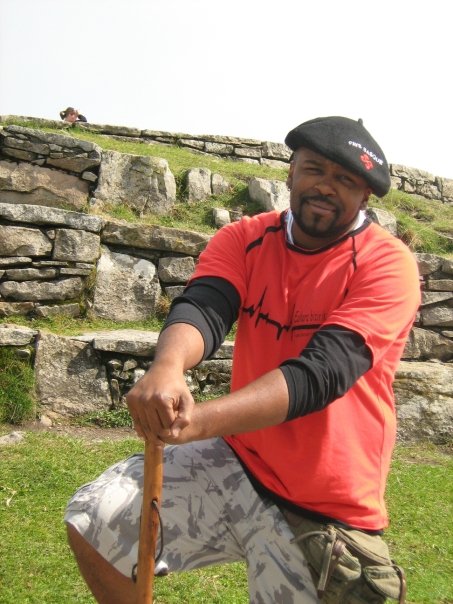 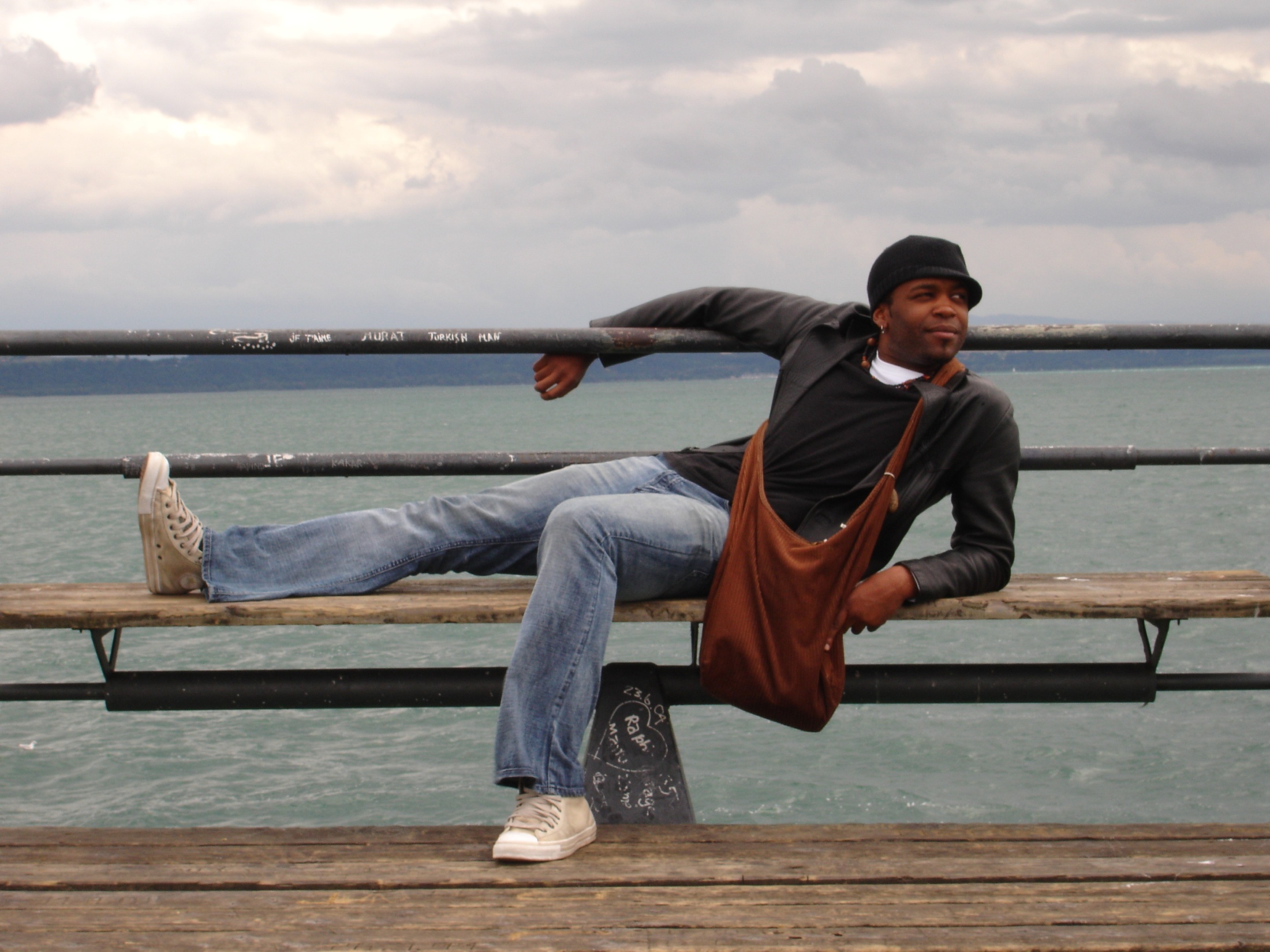 Quelques essais de look « ratés »…avant de se retrouver…
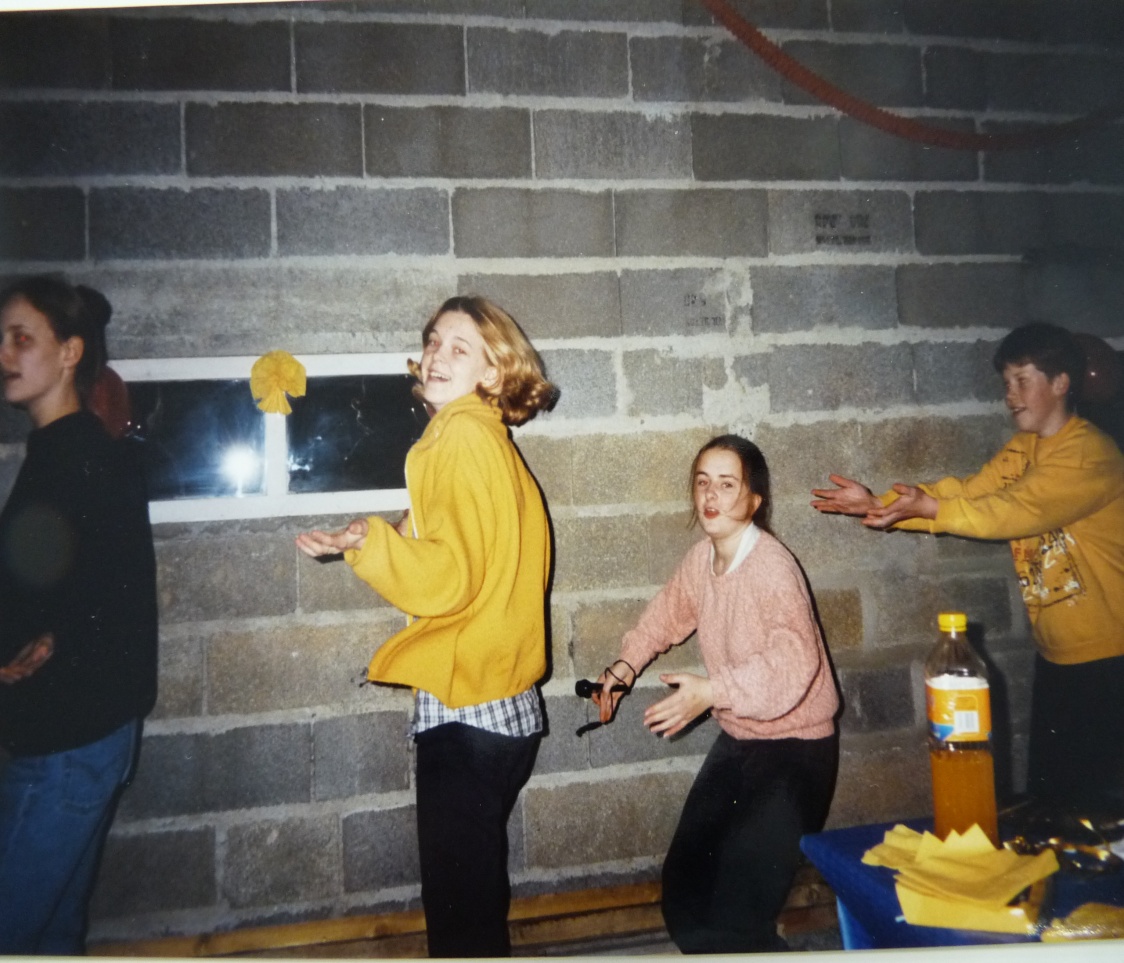 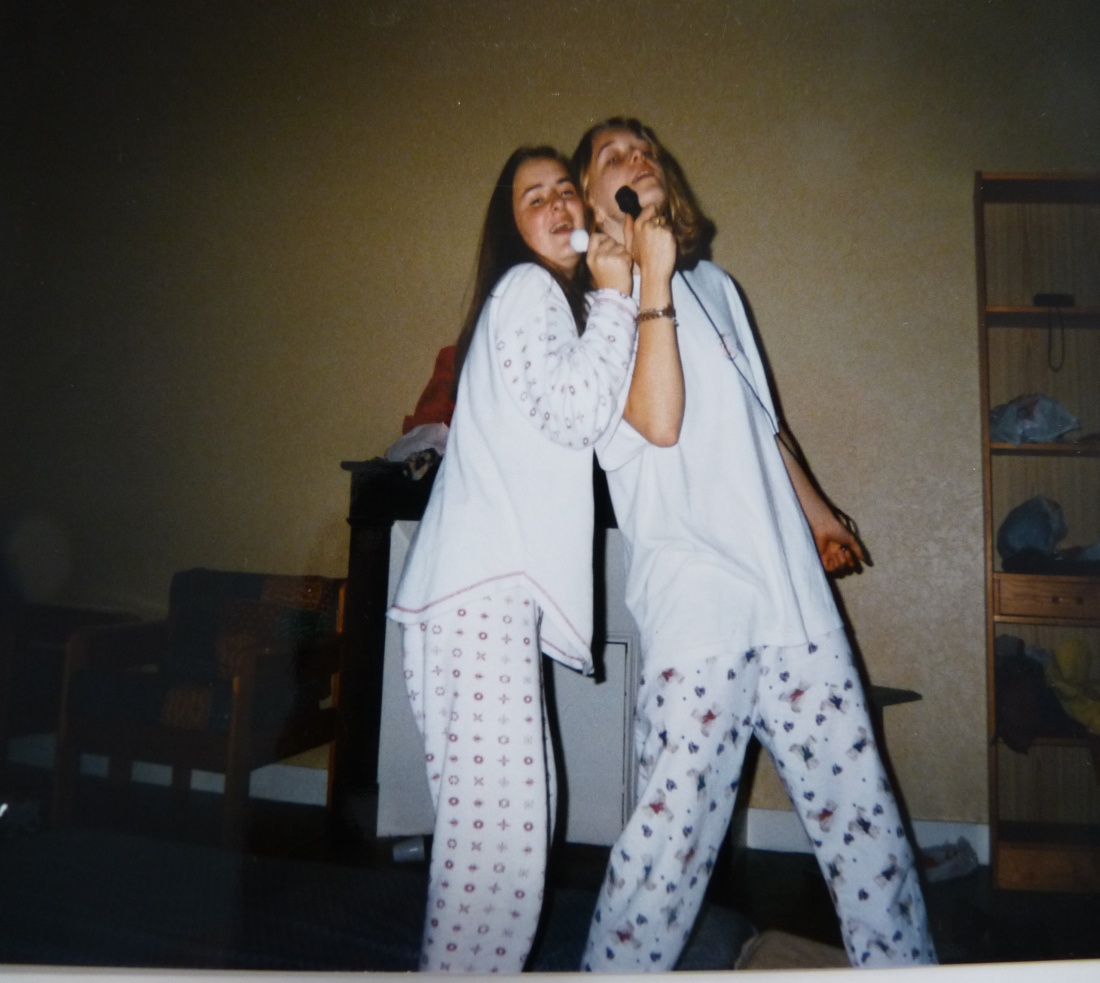 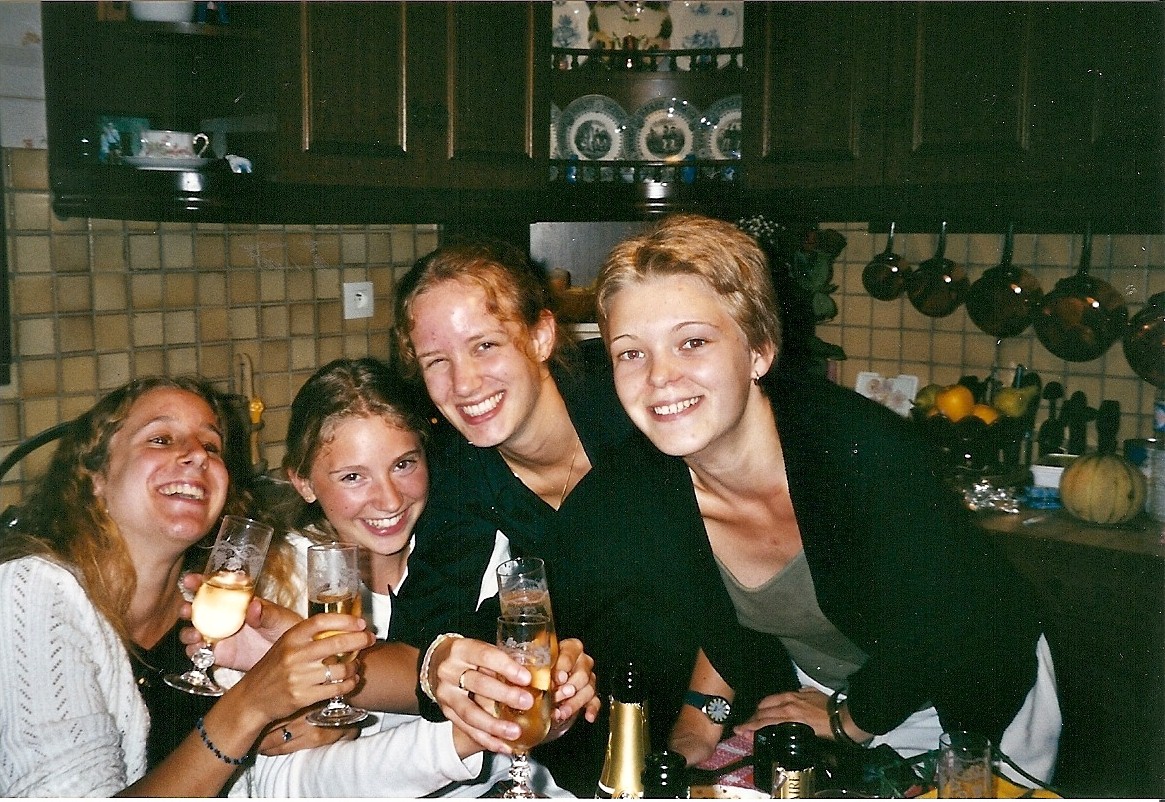 Un duo est né…
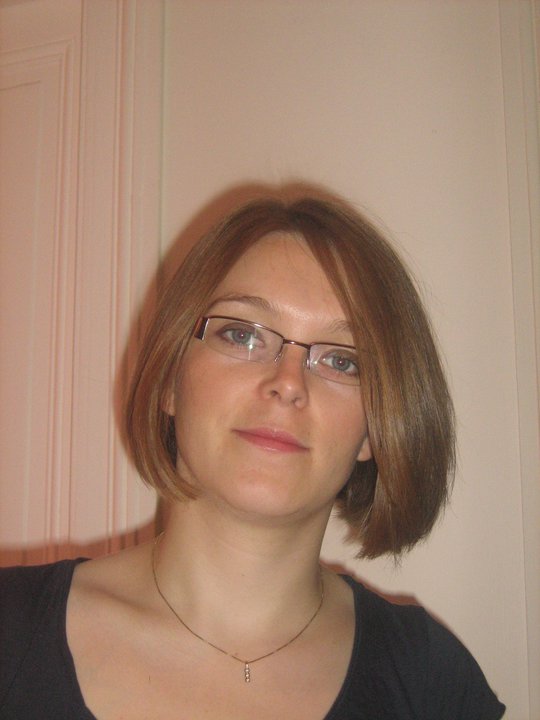 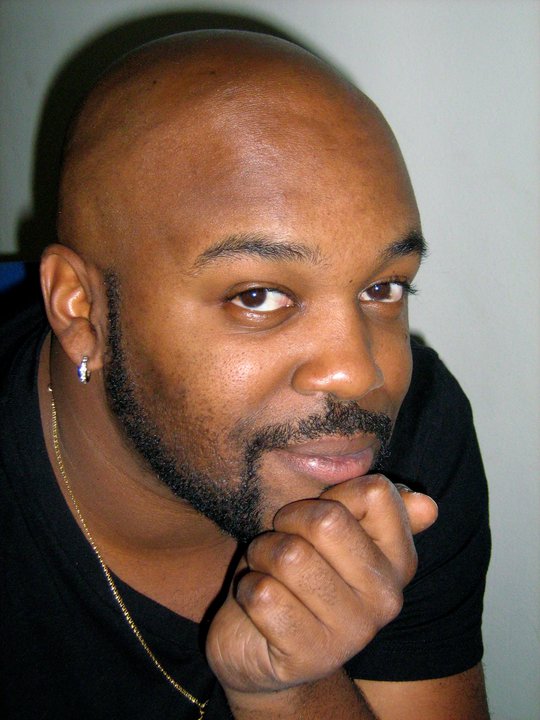 Le Style plus sûr…Beaux Gosses!!!
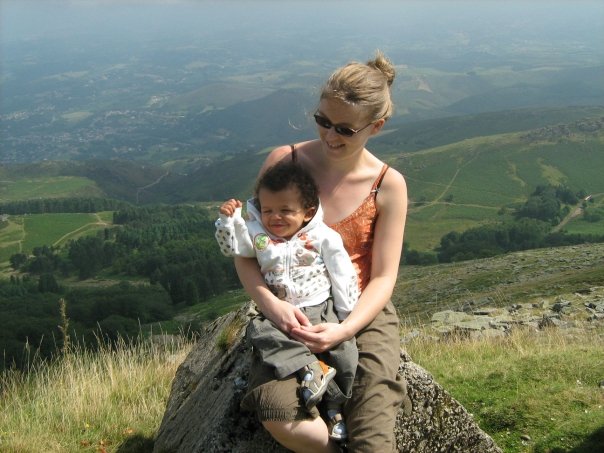 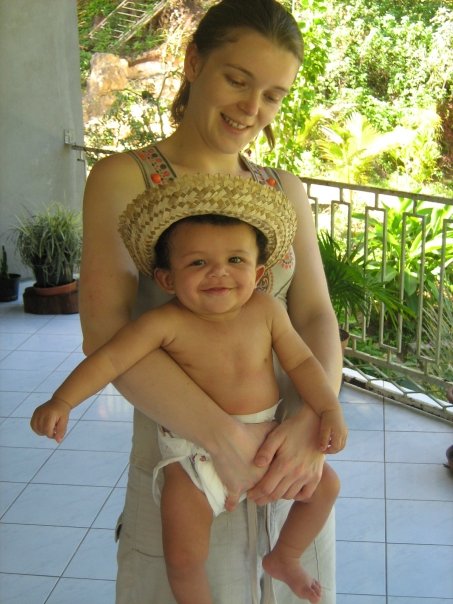 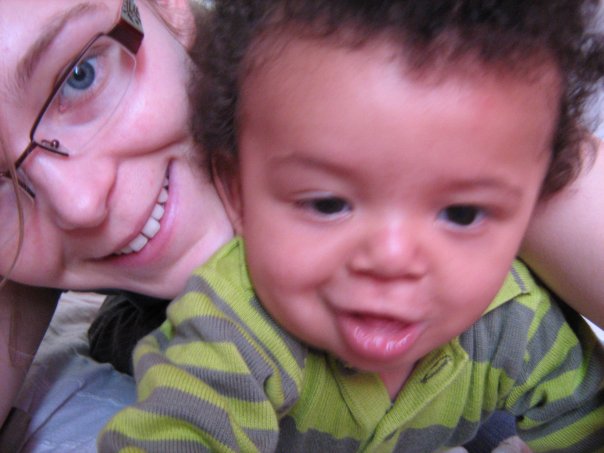 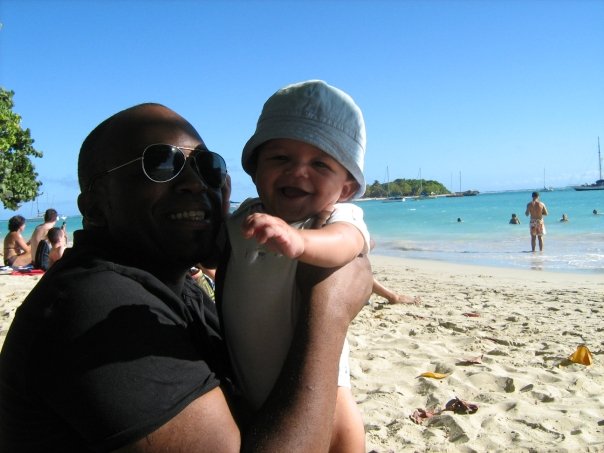 …Et Boubou est arrivé…
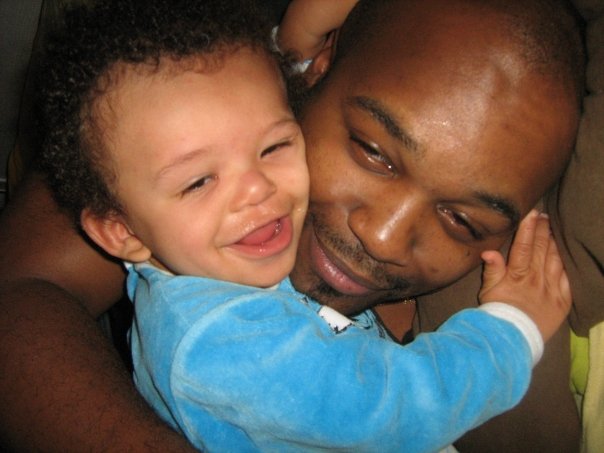 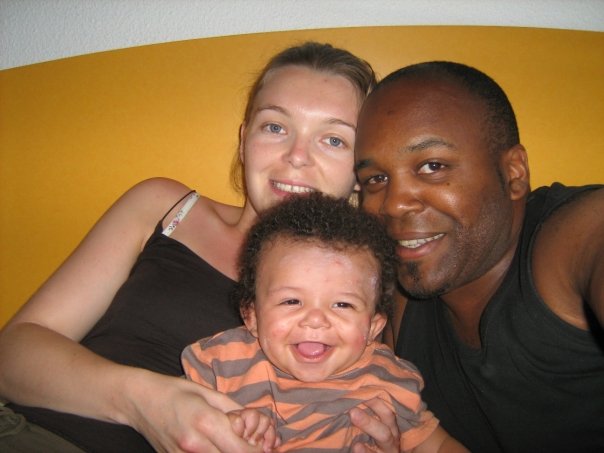 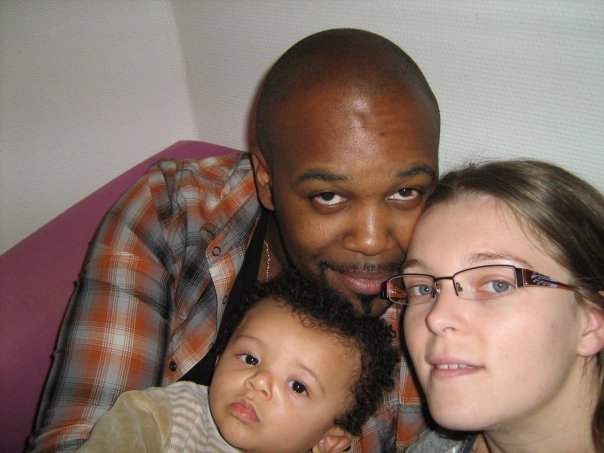 Un trio de bonheur est né…
Et… 
En Octobre 2009
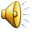 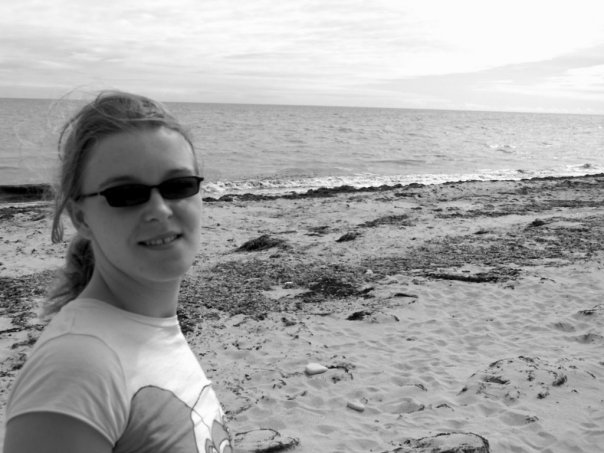 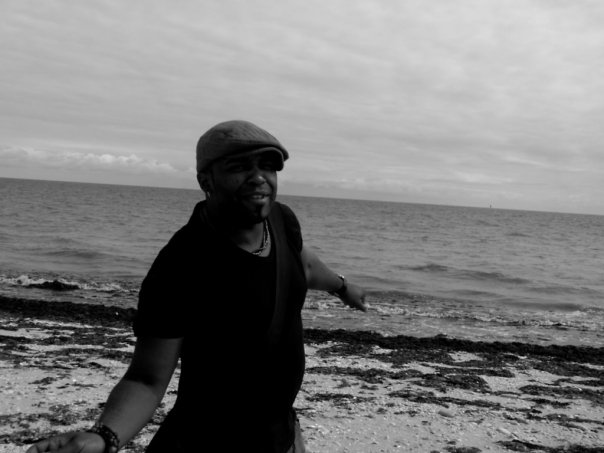 Il se jette à l’eau…
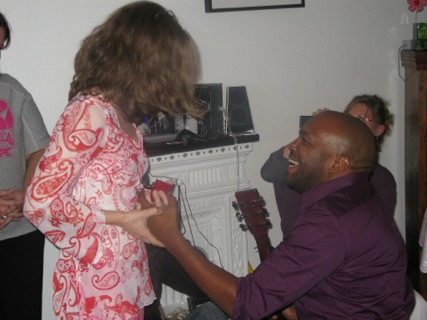 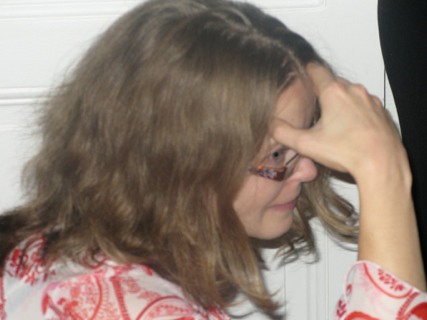 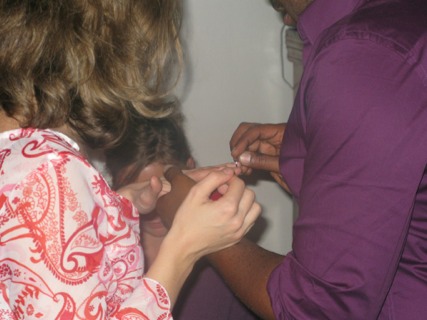 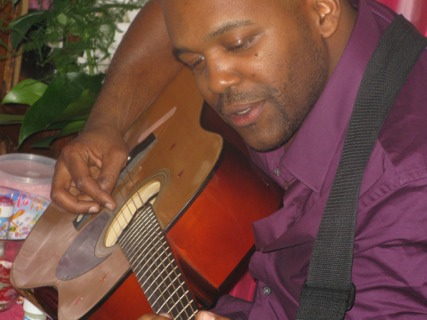 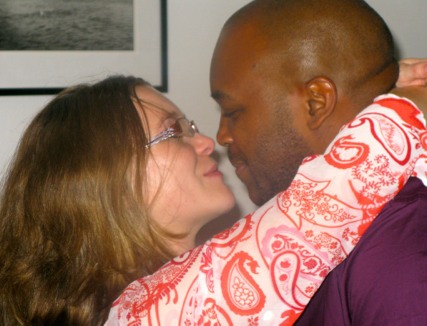 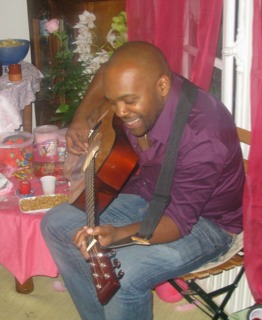 Une demande en mariage mémorable…
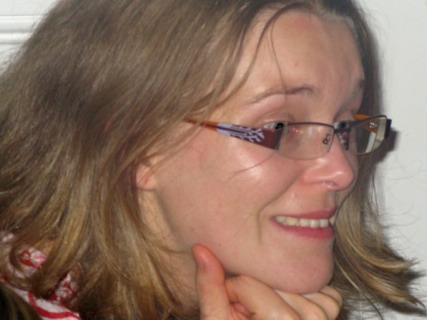 Un Trio RIGOLO
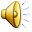 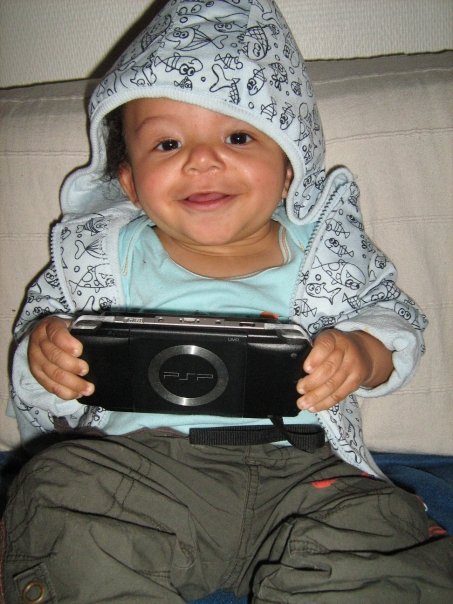 Une vie dans le 9-3!
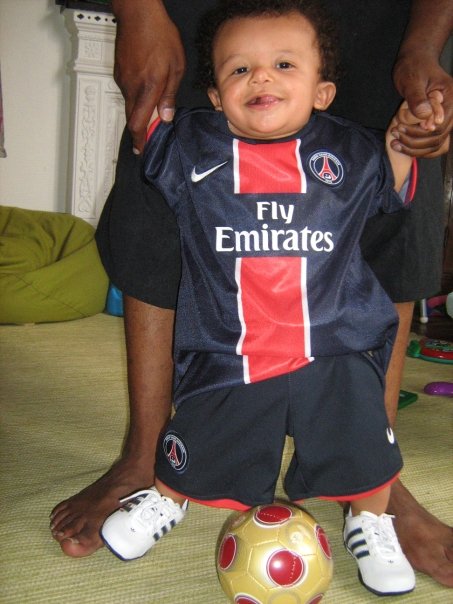 Un futur sportif et champion…
Un permis de conduire….
Noa est bien parti pour l’avoir avant son papa…
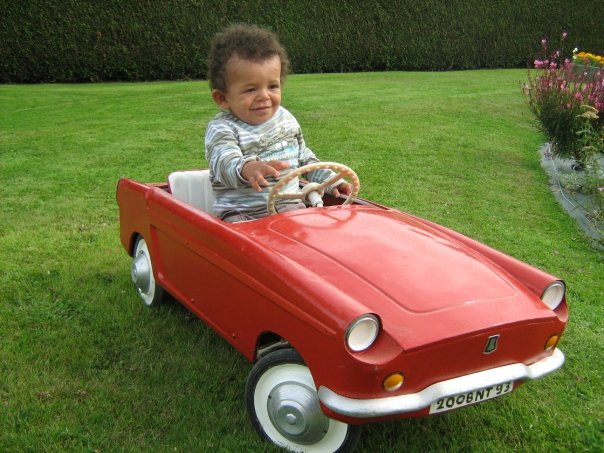 Un travail de fonctionnaire difficile…très très difficile…..
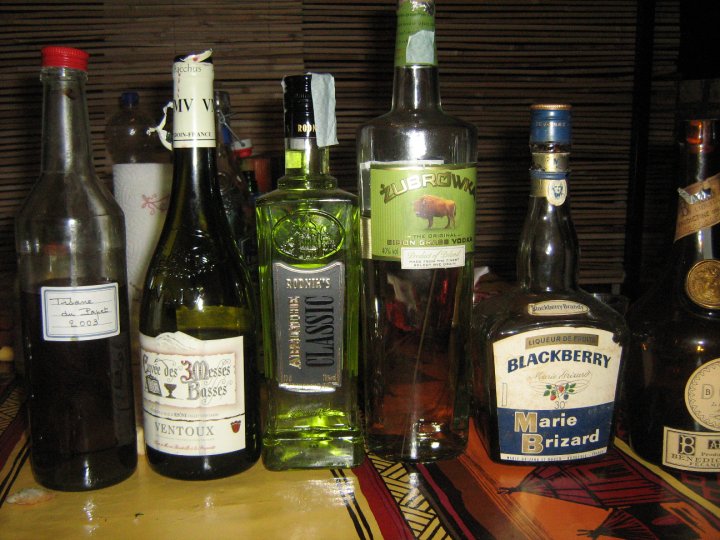 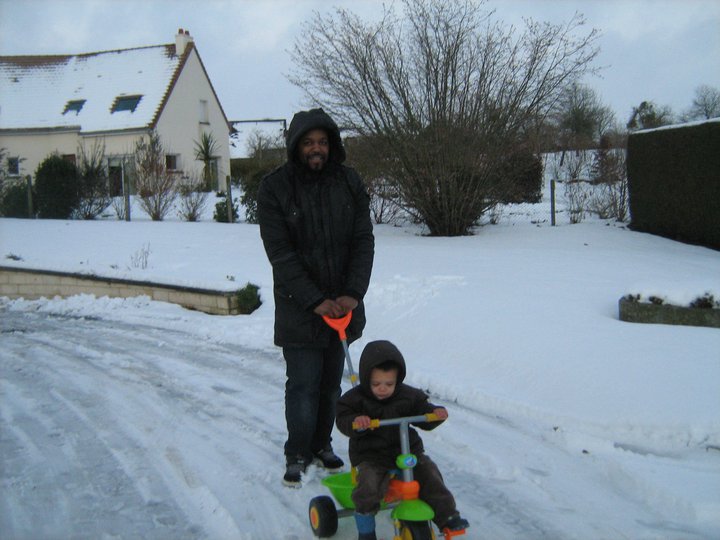 Un départ en Normandie pour trouver le Soleil!
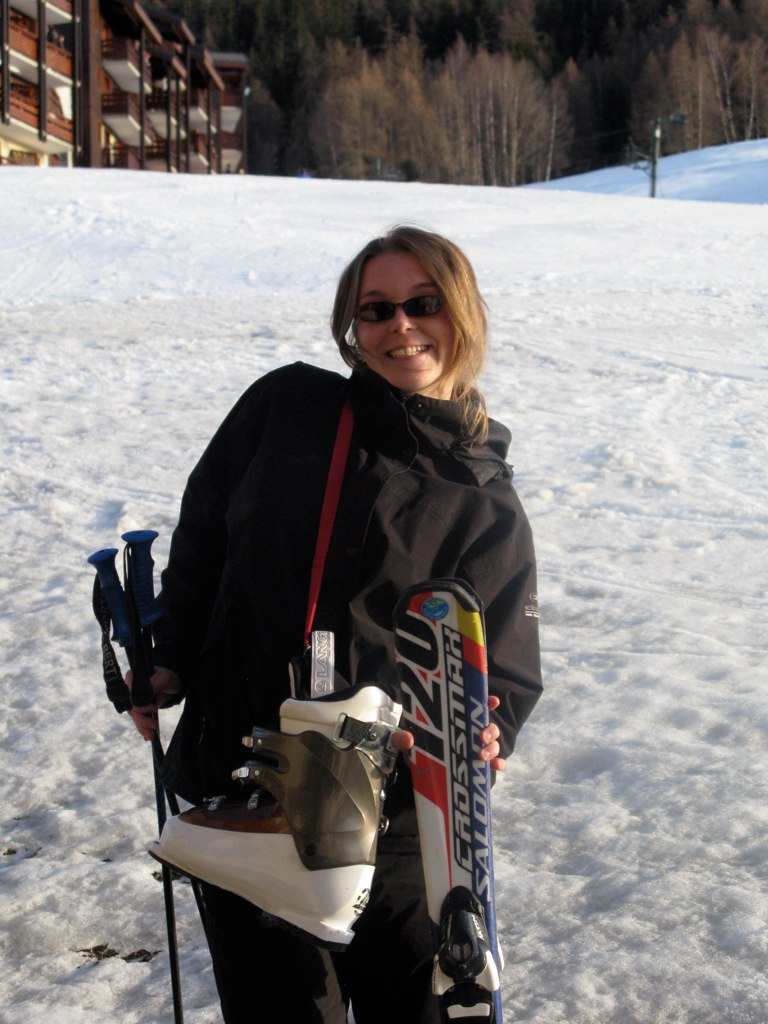 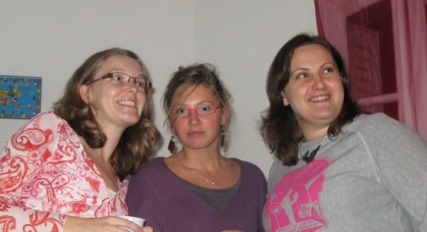 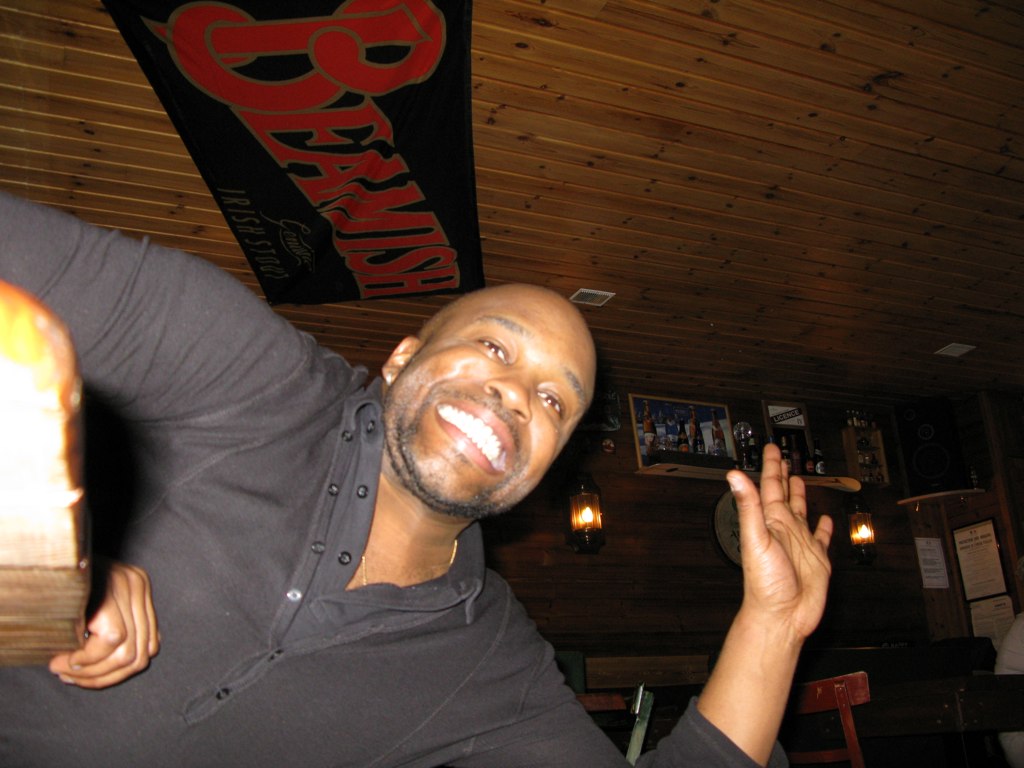 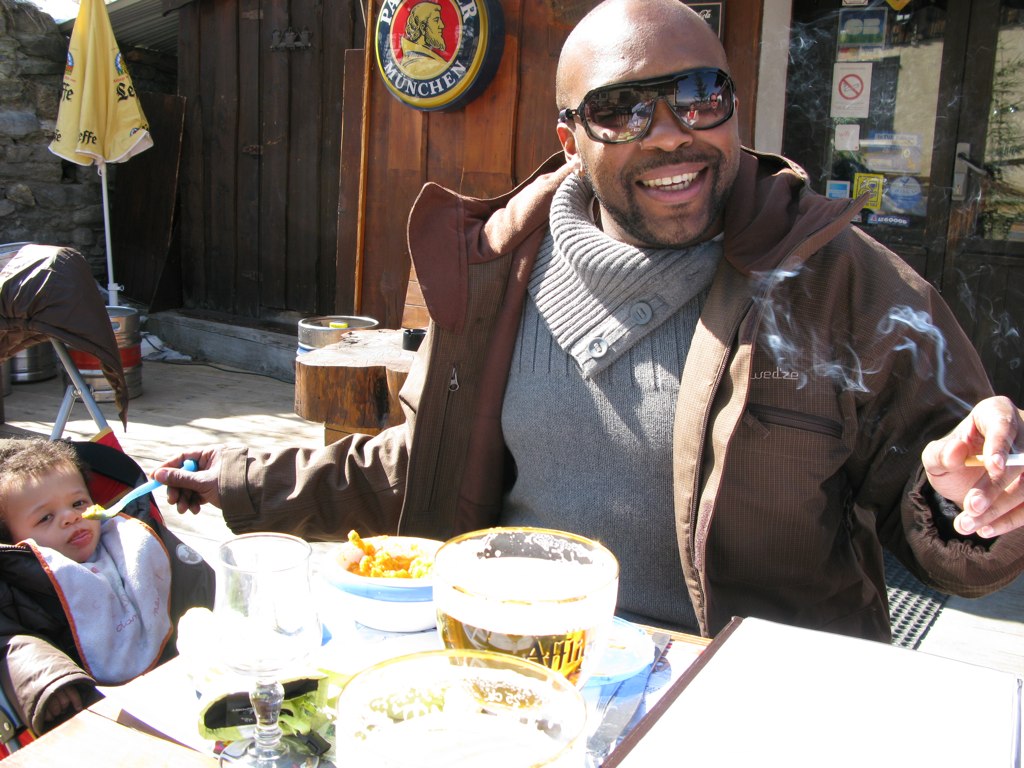 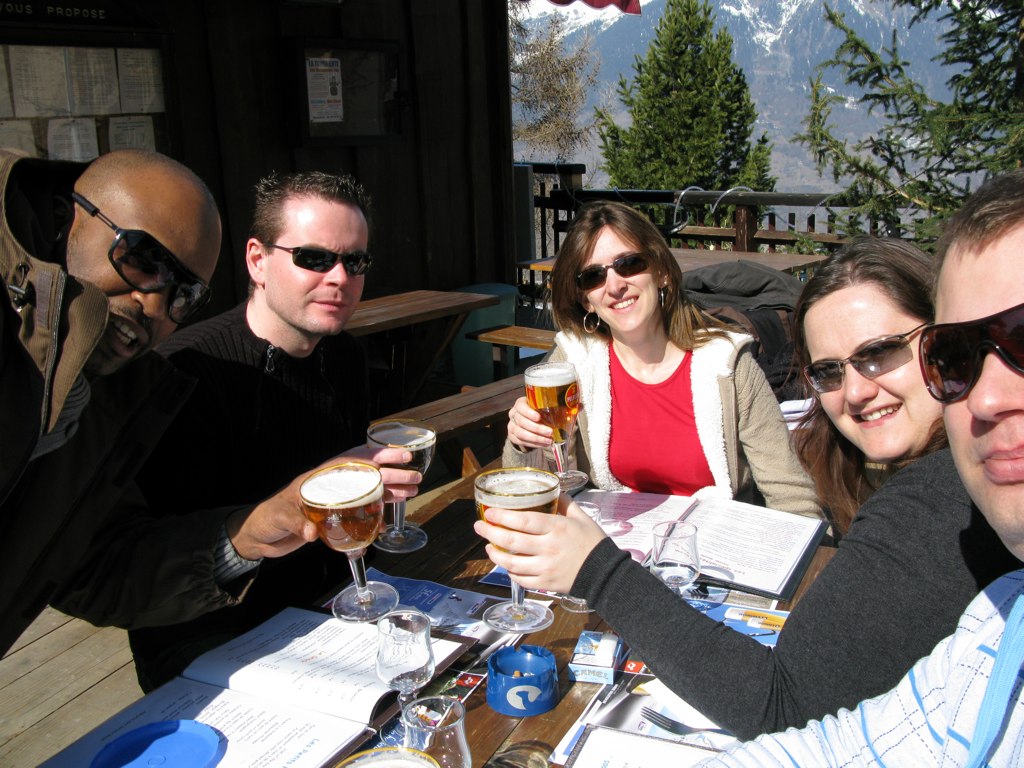 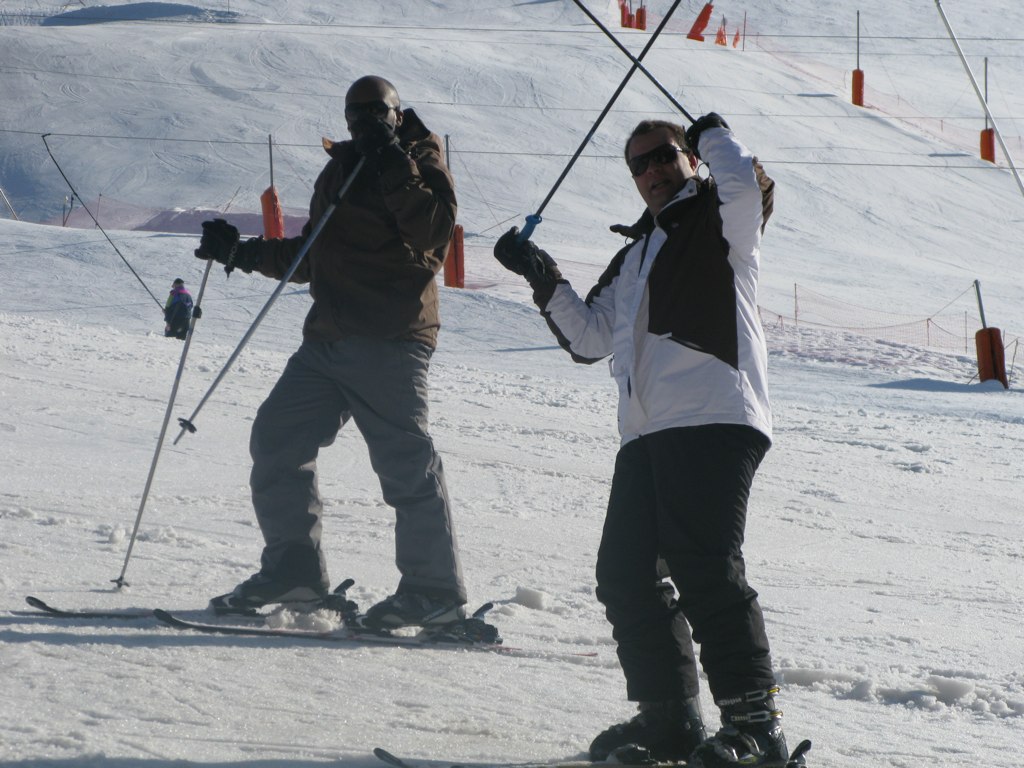 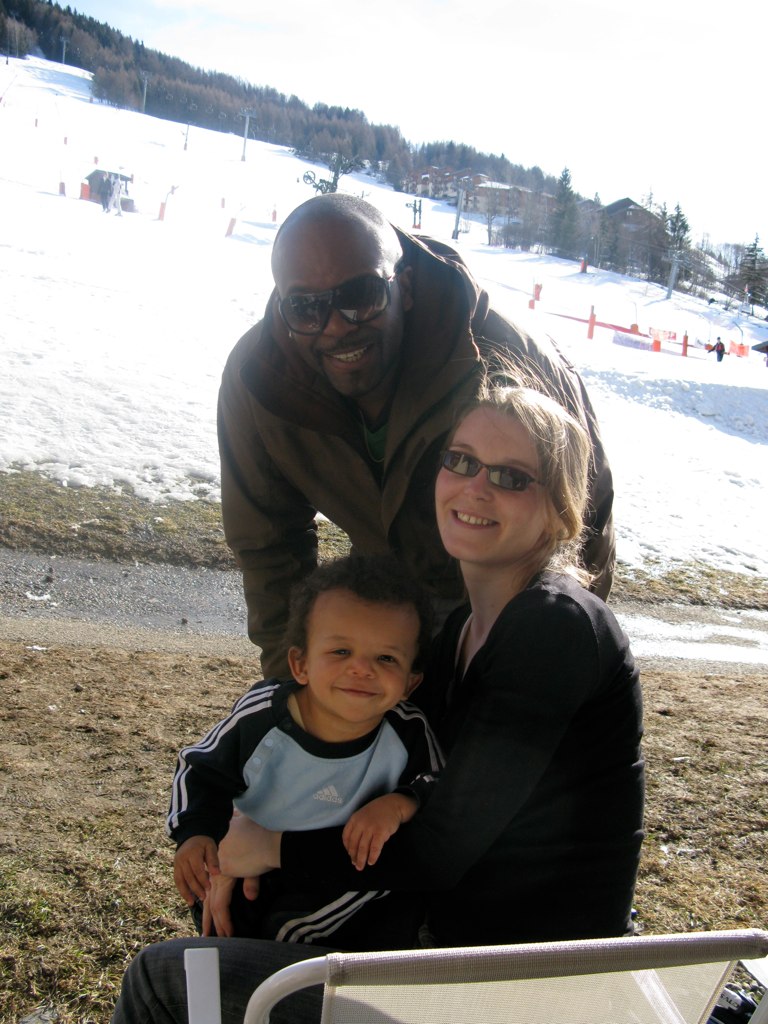 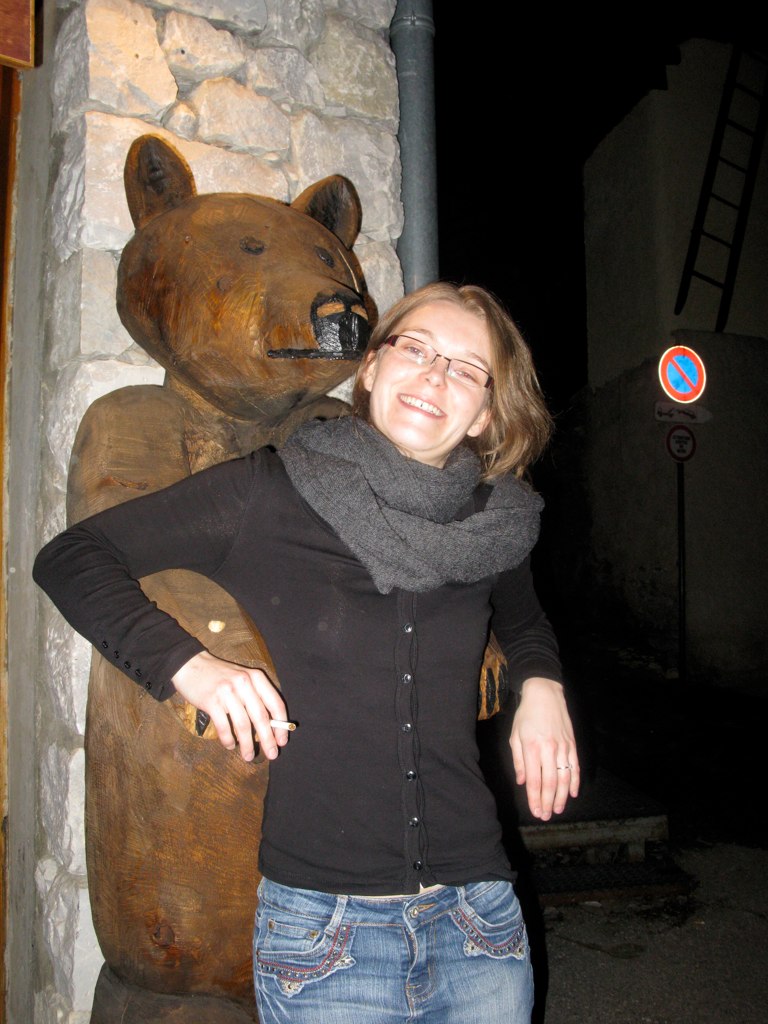 De l’amitié, des fiestas, des souvenirs…
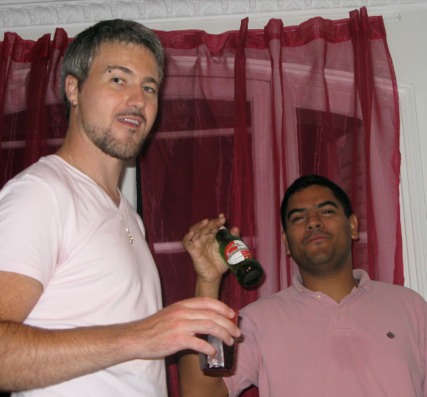 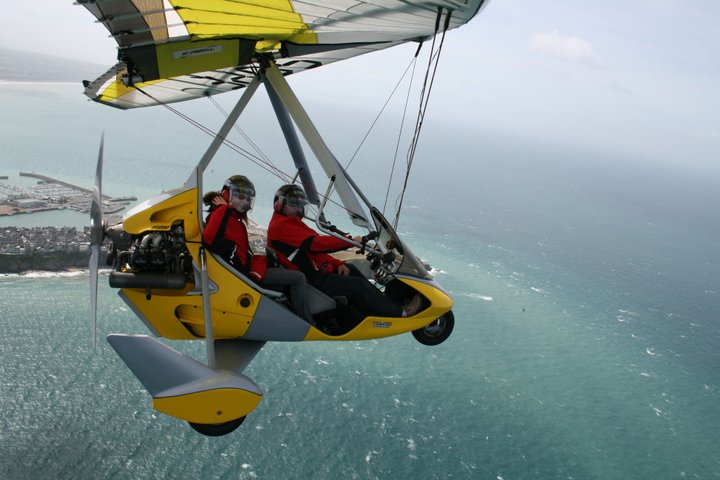 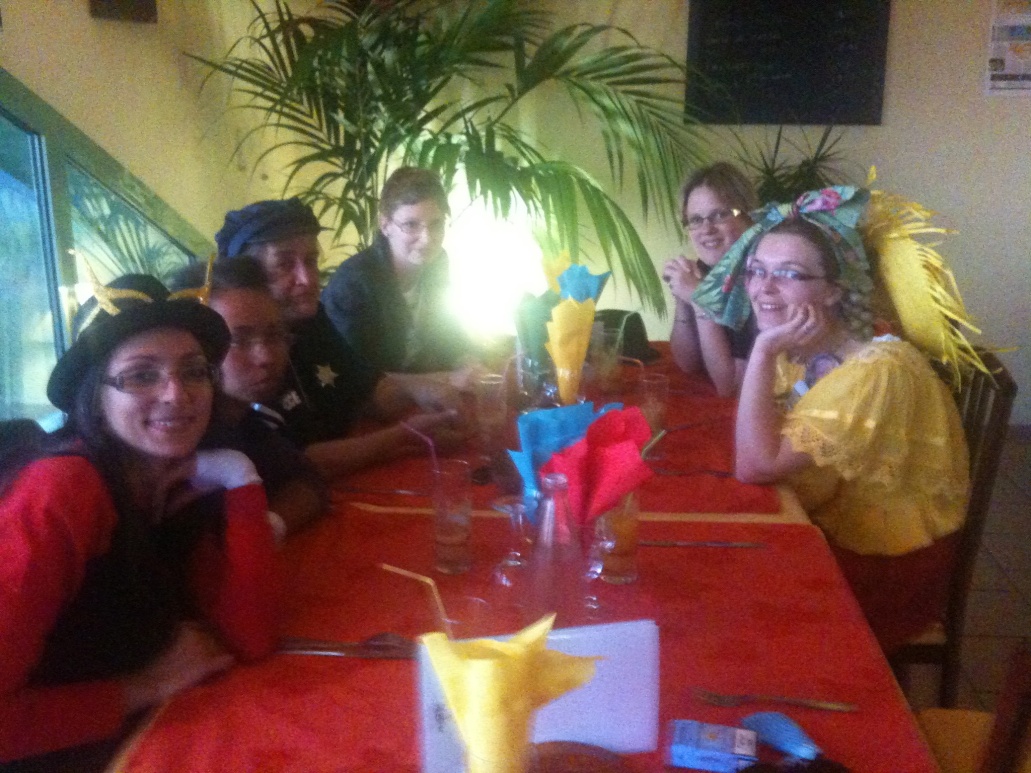 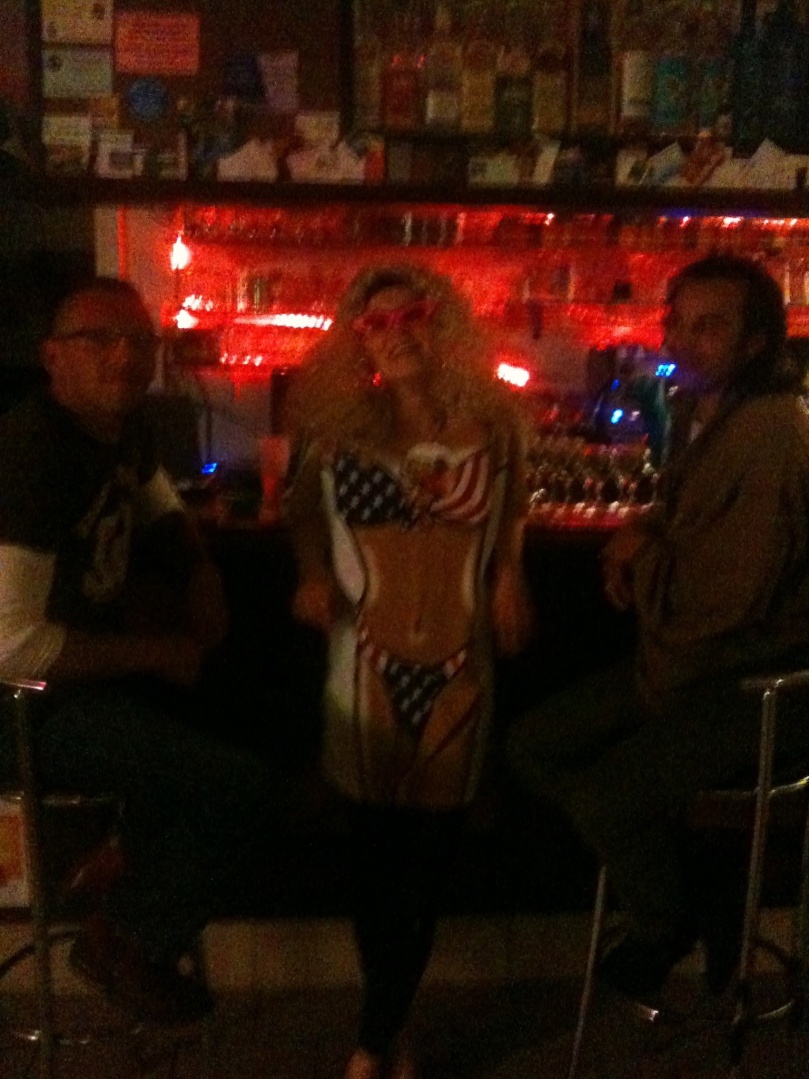 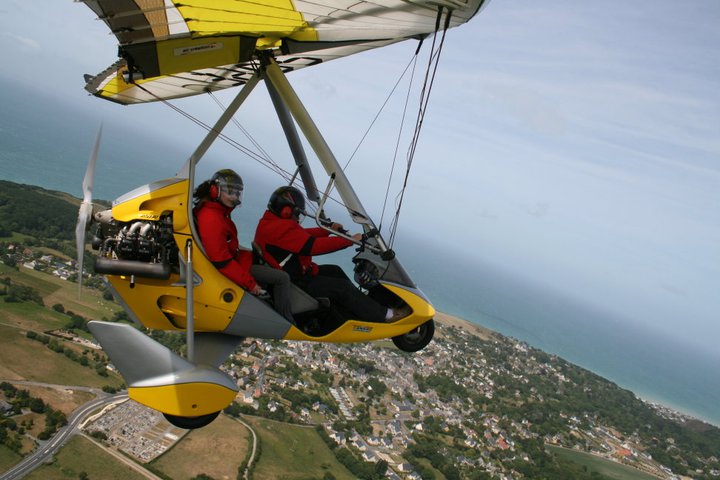 Un Enterrement de vie de jeune fille en normandie….….
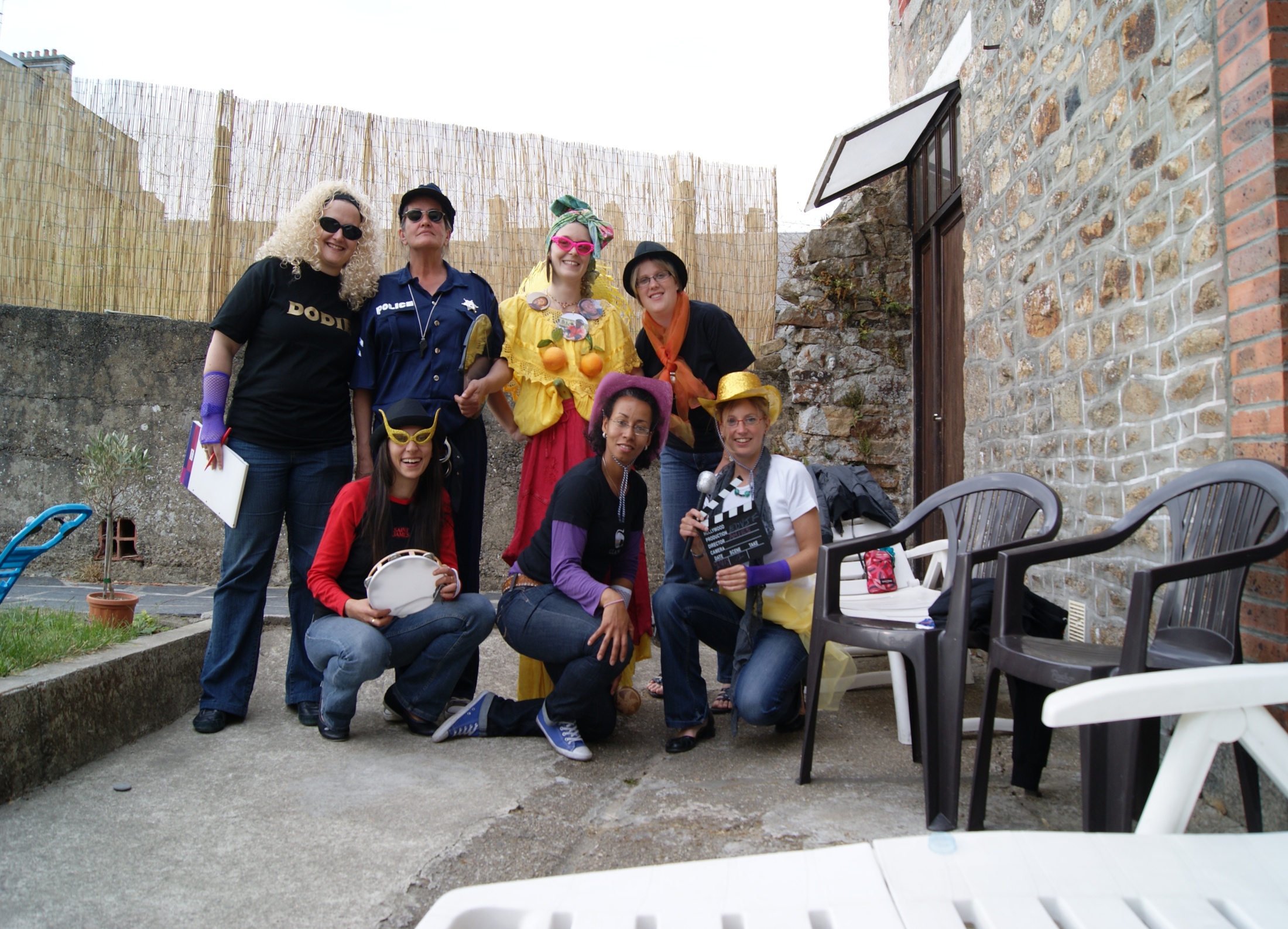 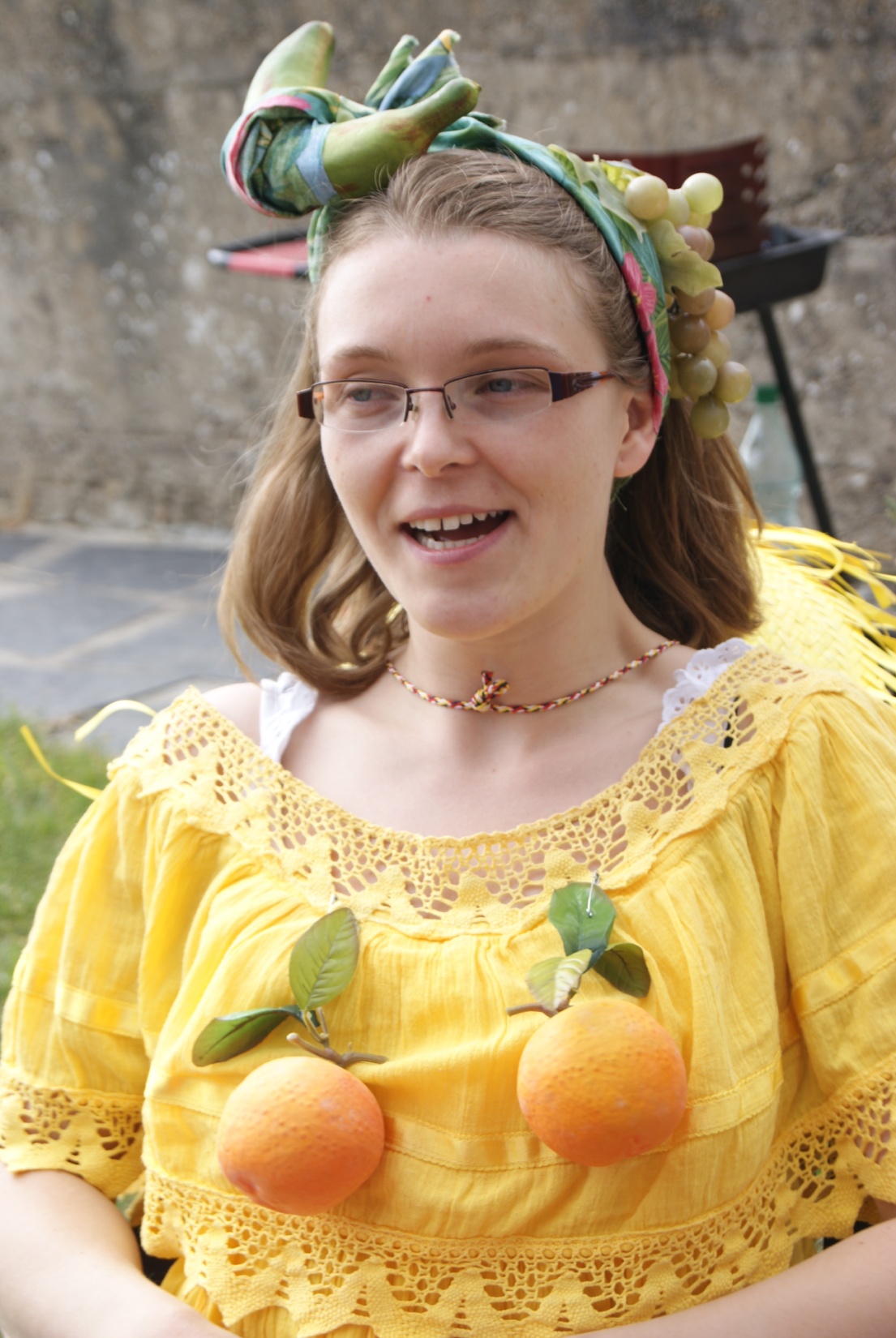 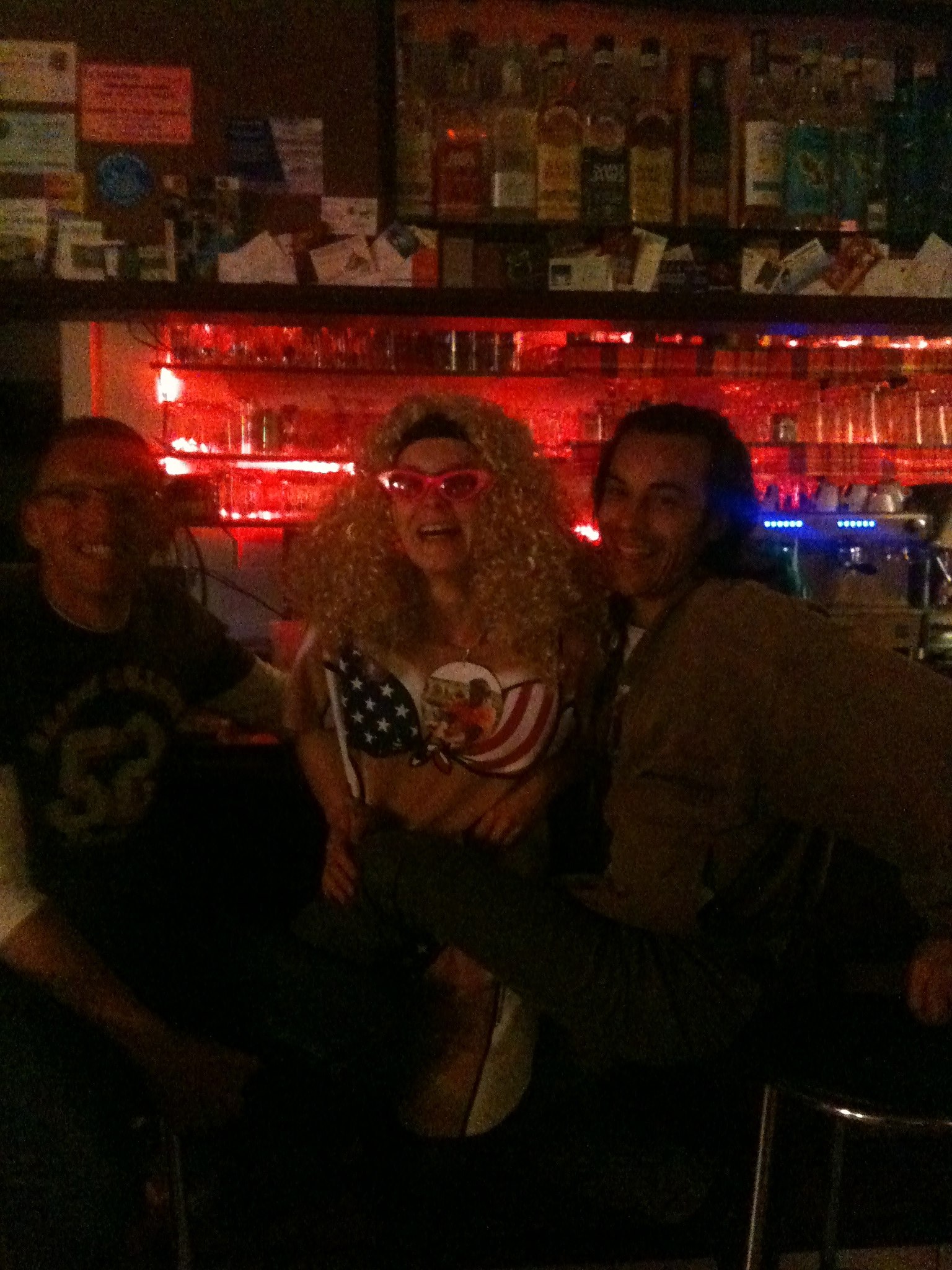 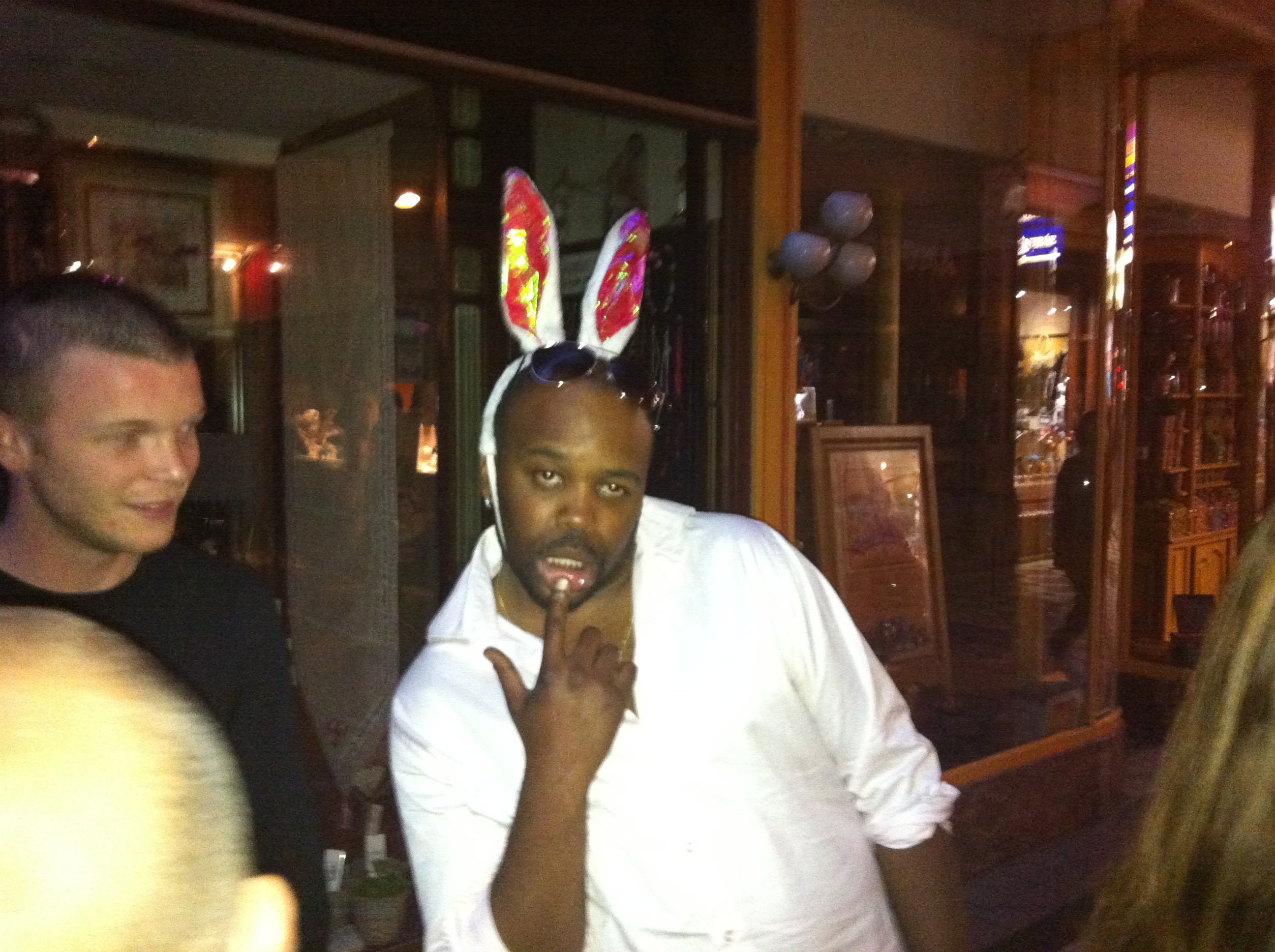 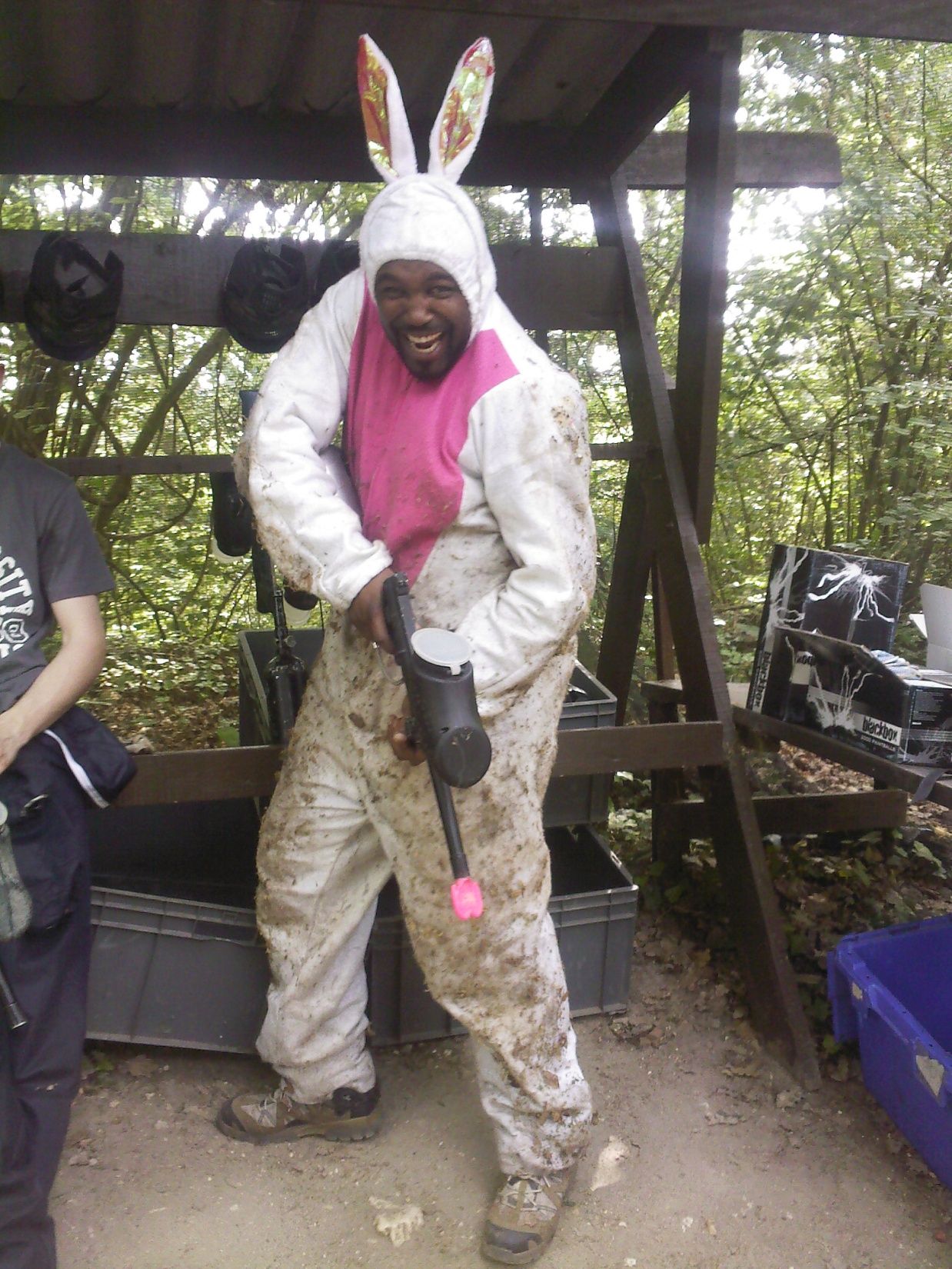 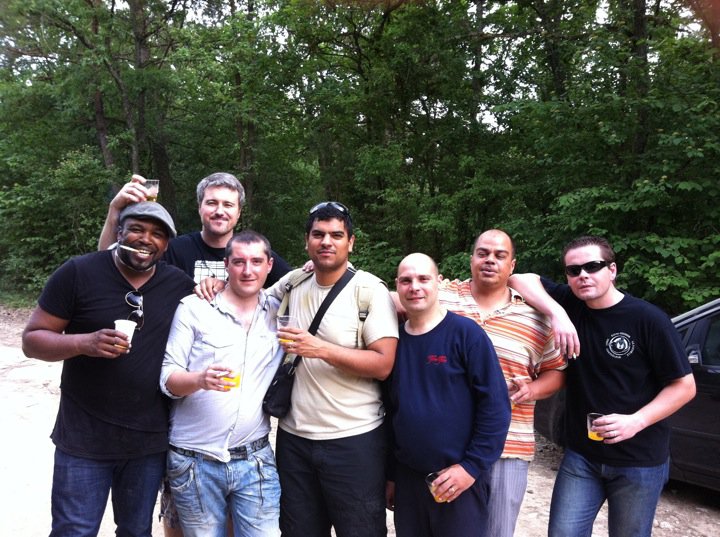 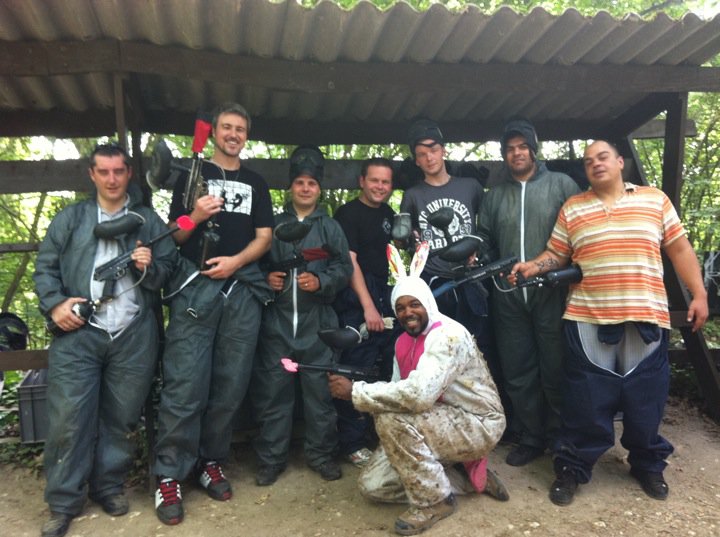 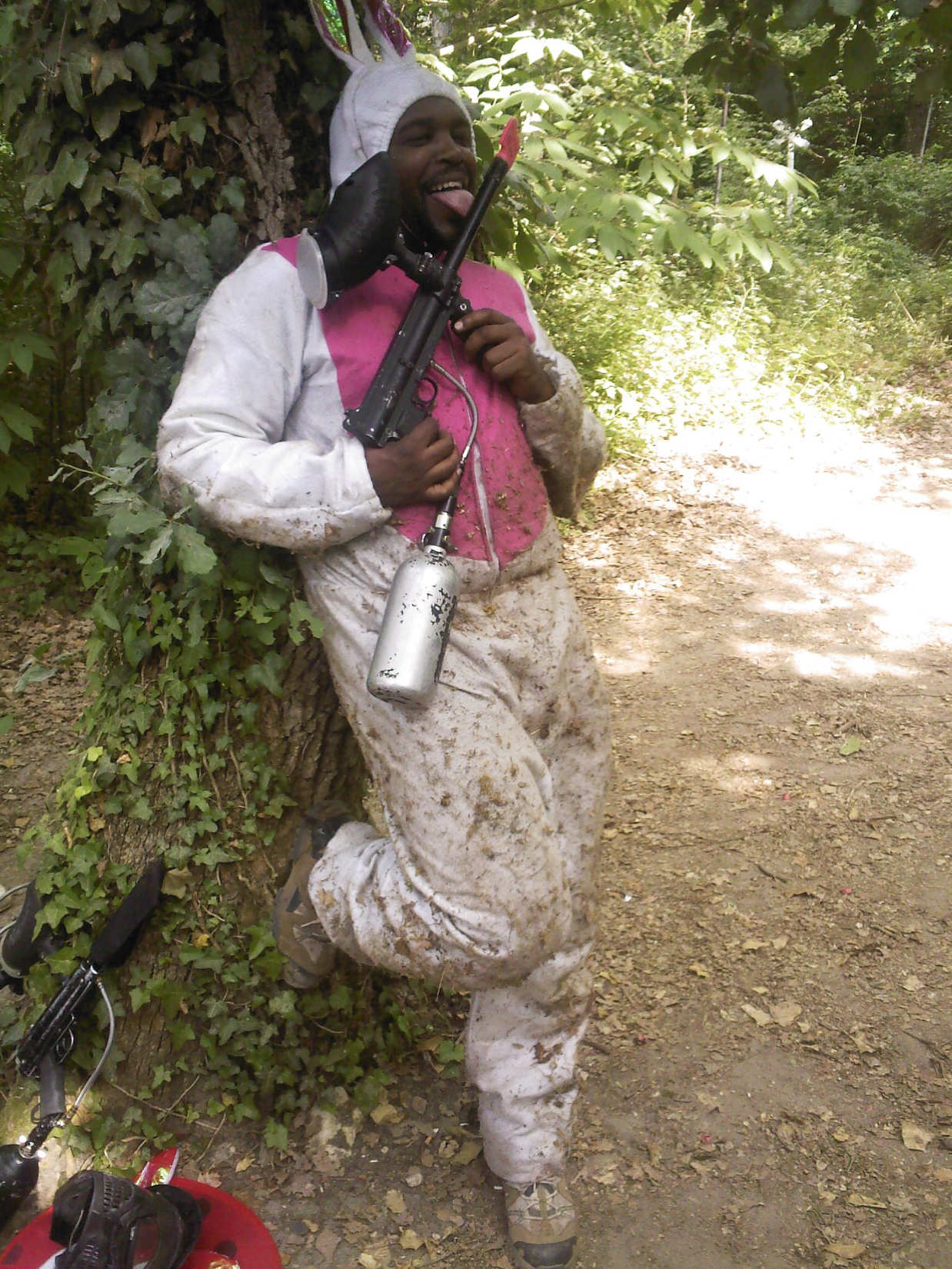 Un Enterrement de vie de garçon parisien…….
CENSURE
RE- CENSURE
Un vrai Trio de fêtards…..!
Alors la question 
aujourd’hui c’est….
A quand le Quatuor ???
Félicitations de la part de tous les potos… A la votre!!!!!